Direction Asset ManagementSécurité du personnel
Unité _VE
Agent au travail / Membre de l’équipe au travail dans les différents systèmes de protection
(V3.0)
Ce document ne remplace pas la réglementation en vigueur!
Le présent document est la propriété d’INFRABEL.
2/67
Contenu
Objectifs d’apprentissage
Documents de référence

0.     Introduction

Photo de famille

Hiérarchie des mesures de sécurité

3. Avant le travail
	3.1. … écoutez le briefing et posez des questions		3.2. … participez aux tests en fonction du système de protection choisi
	3.3. … attendez l’ordre avant de commencer les travaux	

4. Le début des travaux
Contenu
5. Alarme – Définition	5.1. Libération des voies 		
	5.2. Obligations de l’agent dans la voie 
	5.3. De bonnes habitudes

6. Reprendre le travail après le passage du train

7. La fin des travaux 	

8. Vue d’ensemble
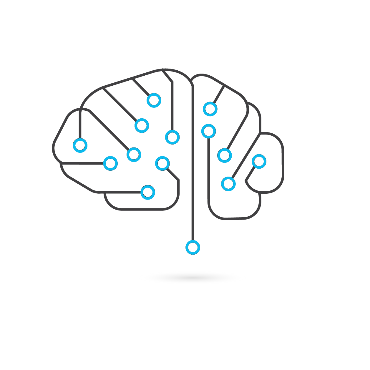 A la fin de cette formation, l’apprenant sera capable de:
Objectifs 
d’apprentissage
Connaître la hiérarchie des mesures de sécurité.

Connaître l’importance du briefing organisé par le chef de travail / le responsable de la sécurité, pendant lequel on lui remet et commente la fiche de travail. Il connaît son rôle et ses tâches à l’issue du briefing. 

Comprendre le fonctionnement des différentes mesures de sécurité existantes.
6
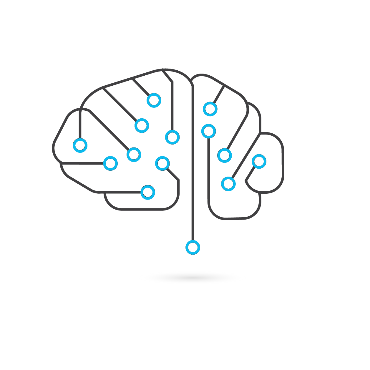 A la fin de cette formation, l’apprenant sera capable de:
Objectifs 
d’apprentissage
Connaître son rôle et ses responsabilités en ce qui concerne sa propre sécurité lors:  
De la mise en place du système de protection: participation éventuelle aux tests préalables ;
Du début du travail: qui donne l’ordre de commencer le travail?
De l’annonce d’un (des) mouvement(s) – alarme : l’apprenant connaît la définition de l’alarme ;
De la libération de la (des) voie(s) concernée(s) ;
Du passage du mouvement ;
De la reprise du travail: qui donne l’ordre de commencer le travail ?
De la fin des travaux. 

Connaître les mesures supplémentaires lors de travaux dans des conditions particulièrement bruyantes.
7
Documents de référence
Fascicule 576 – Règlement de Sécurité au Travail (RST)
RGDG 06
Circulaire 2 I-AM / 2019 – Travaux avec empiètement type I – Hiérarchie des mesures de sécurité 
Circulaire 1 I-AM / 2020 – Travaux avec empiètement type II – Hiérarchie des mesures de sécurité 
Fascicule 63 version 2.1 – Mesures de sécurité et de santé lors de l’exécution de marchés de travaux, de fournitures et de services
8
Contenu
0.    Introduction
Photo de famille 
Hiérarchie des mesures de sécurité 
Avant le travail	
4.     Le début des travaux 
5.     Alarme – Définition
6.     Reprendre le travail après le passage du train 7.     La fin des travaux 	
8.     Vue d’ensemble
0. Introduction
0. Introduction
L’entrepreneur ou le prestataire de services détermine lui-même les mesures de sécurité appropriées afin de garantir sa propre sécurité, celle de ses employés, ses désignés et celle de leus employés. 

Si des mesures de sécurité sont mises en oeuvre par Infrabel, l’entrepreneur ou le prestataire de services: 

détermine les mesures de sécurité appropriées afin de garantir sa propre sécurité, celle de ses travailleurs, de ses préposés (sous-traitants) et de leurs travailleurs, en prenant en considération les mesures de sécurité d’Infrabel, et/ou ; 

s’intègre intégralement dans les mesures de sécurité Infrabel.

Dans tous les cas, l’entrepreneur ou le prestataire de services reste bel et bien responsable de sa propre sécurité, celle de de ses préposés (sous-traitants) et de leurs travailleurs.
Contenu
0.    Introduction
Photo de famille
Hiérarchie des mesures de sécurité
Avant le travail	
Le début des travaux 
Alarme – Définition 
Reprendre le travail après le passage du train
La fin des travaux 
Vue d’ensemble
1. Photo de famille
ENTREPRENEUR
(1)
(4)
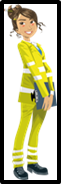 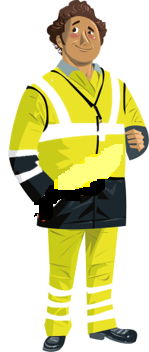 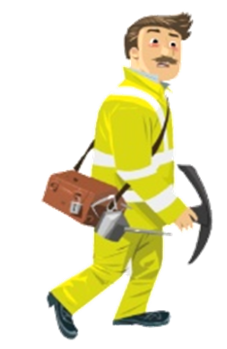 1 AGENT AU TRAVAIL
LIGNE HIERARCHIQUE
ENTREPRENEUR
ANNONCEUR ENTREPRENEUR
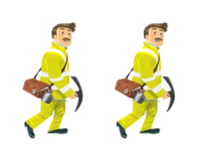 (5)
(2)
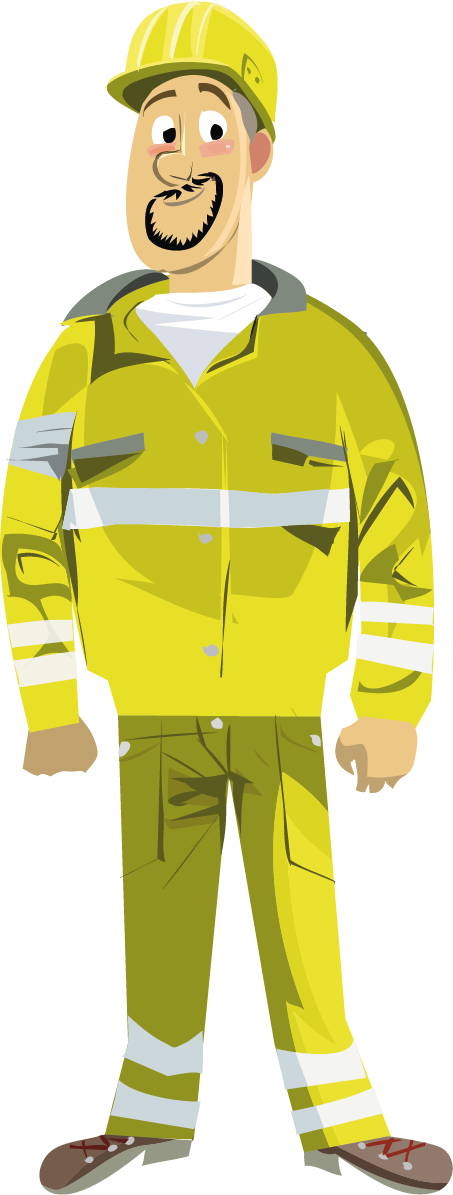 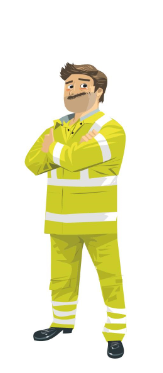 2 AGENTS AU TRAVAIL
CHEF DE TRAVAIL
ENTREPRENEUR
AGENT GARDE-FRONTIERE
ENTREPRENEUR
(3)
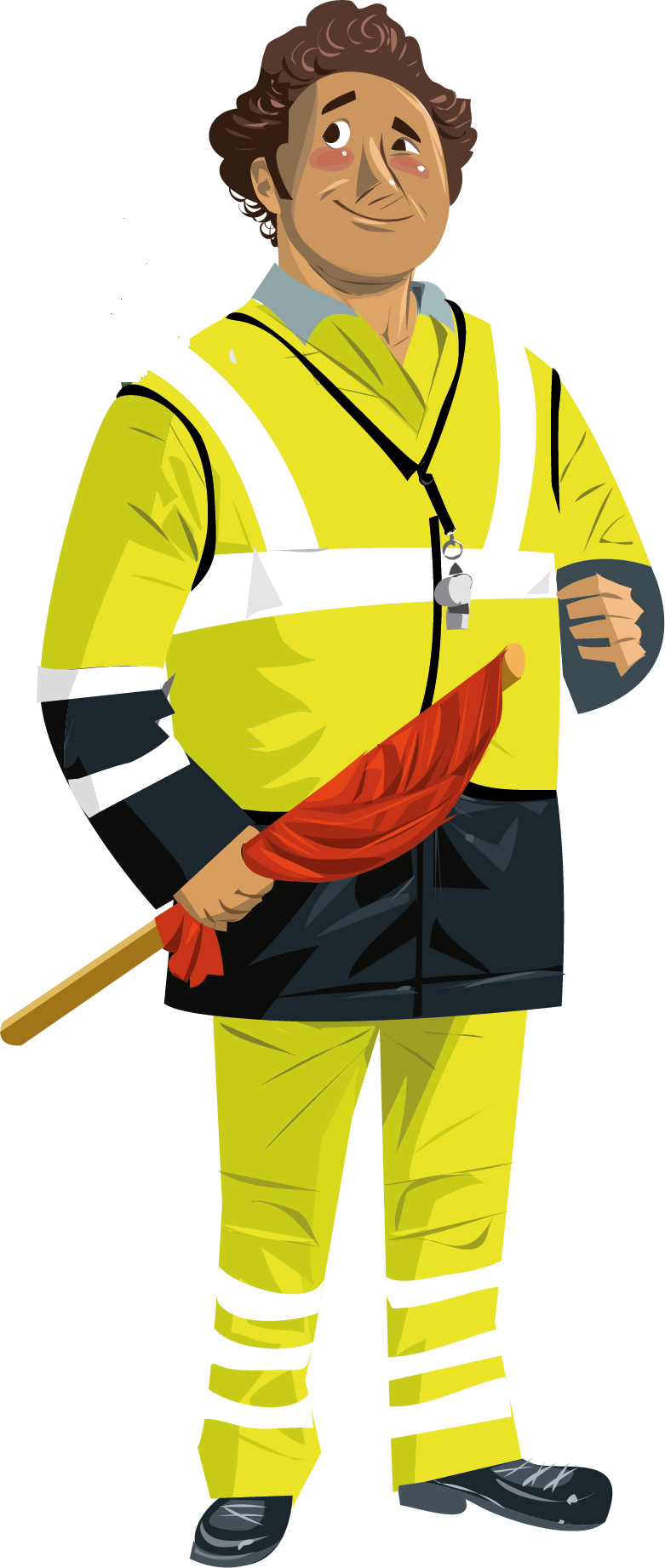 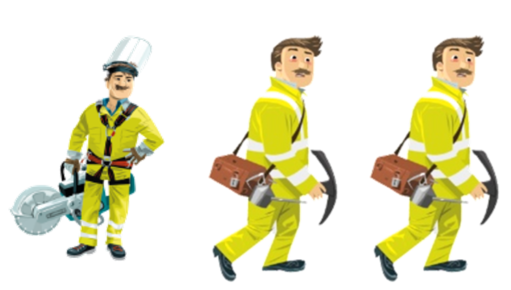 Remarques:

Personnel initié au sens du fascicule 63 – Version 2.1
Chef de travail au sens du fascicule 63 – Version 2.1
Vigie au sens du fascicule 63 – Version 2.1
Annonceur au sens du fascicule 63 – Version 2.1
Agent garde-frontière au sens du fascicule 63 – Version 2.1
VIGIE
ENTREPRENEUR
EQUIPE
Contenu
0.    Introduction
Photo de famille 
Hiérarchie des mesures de sécurité
Avant le travail	
4.     Le début des travaux 
5.     Alarme – Définition
6.     Reprendre le travail après le passage du train7.     La fin des travaux 	
8.     Vue d’ensemble
2. Hiérarchie des mesures de sécurité
Scope des risques ?
Les risques causés par un véhicule ferroviaire en mouvement sont :


le risque d’être heurté ou écrasé par un véhicule ferroviaire en mouvement, circulant sur une voie en service (voie ouverte à la circulation) ;

le risque d’être déstabilisé par l’effet de souffle ou d’aspiration provoqué par le passage d’un véhicule ferroviaire en mouvement, circulant sur une voie en service (voie ouverte à la circulation) ;

le risque d’être heurté ou écrasé par un véhicule ferroviaire en mouvement (train de travaux, engin de chantier), circulant sur une voie hors service ;

le risque d’être heurté ou écrasé par du matériel ou un équipement heurté par un véhicule ferroviaire en mouvement.
Pour cette raison, des mesures de sécurité appropriées doivent être prises à tout moment !
14
14
2. Hiérarchie des mesures de sécurité
Coupure Totale 
De Ligne
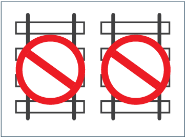 HIGH
Mise Hors Service de la voie
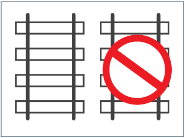 Niveau de sécurité
Séparation physique ou technique
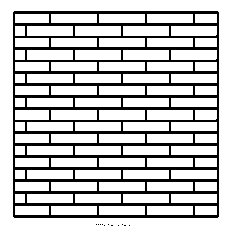 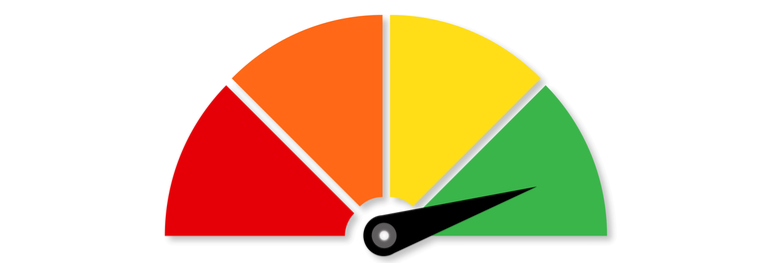 Blocage des Mouvements Matérialisé
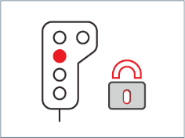 Blocage des Mouvements non Matérialisé
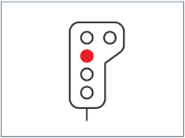 Dispositifs d’Annonces
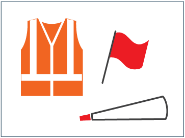 Dispositifs de délimitation de la zone de chantier
LOW
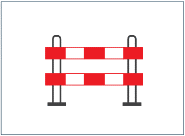 15
15
[Speaker Notes: Les mesures dépendent du niveau de risque (approche basée sur le risque)
Plus le risque est élevé, plus le niveau de protection que donne la mesure de sécurité est élevé. 
Ces mesures de sécurité peuvent être combinées.]
2. Hiérarchie des mesures de sécurité
Mise Hors Service de la voie
Coupure Totale de Ligne
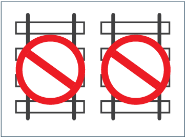 HIGH
Mise Hors Service de la voie
Niveau de sécurité
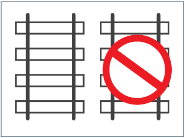 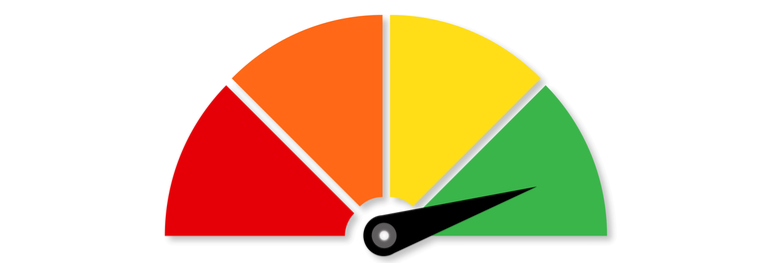 La (les) voie(s) est (sont) temporairement fermée(s) à l’exploitation commerciale ;

Seuls les véhicules techniques et les trains de travaux sont autorisés à circuler.
Mise hors service 
de la zone de travail
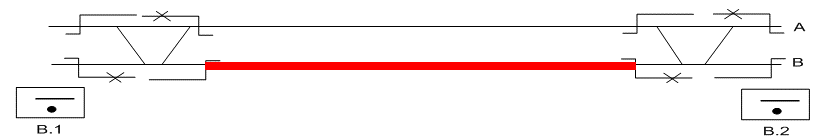 La mise hors service d’une ou de plusieurs voies (zone) est la mesure de sécurité optimale pour la réalisation des travaux.
LOW
16
[Speaker Notes: Principes de la Mise hors service :
Une mise hors service d’une ou plusieurs voies signifie que la (les) voie(s) sont temporairement fermées à l’exploitation ferroviaire (commerciale), et est (sont) uniquement mise(s) à disposition des services techniques pour l'exécution de leurs travaux. Seuls des véhicules techniques et trains de travaux qui doivent évoluer sur le chantier sont encore autorisés à circuler (circulation à vitesse réduite). 
 
La mise hors service d’une ou de plusieurs voies (zone) est la mesure de sécurité optimale pour la réalisation des travaux. 

Les travaux entraînant une modification des conditions de sécurité ou des conditions d’exploitation, doivent, selon les prescriptions techniques associées, toujours être réalisés sur voie hors service.]
2. Hiérarchie des mesures de sécurité
Mise en place d’une séparation physique ou technique
Séparation physique ou technique
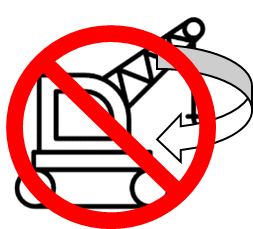 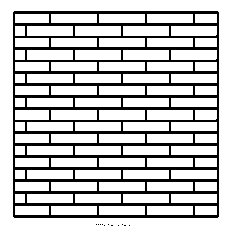 HIGH
Niveau de sécurité
Séparation technique
Séparation physique
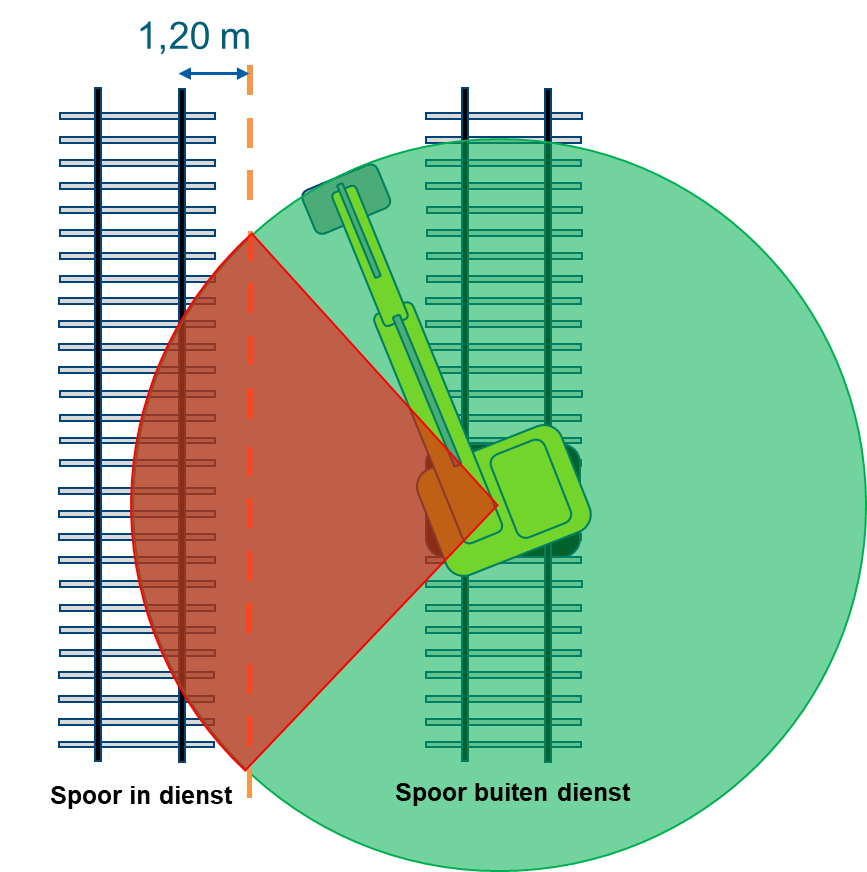 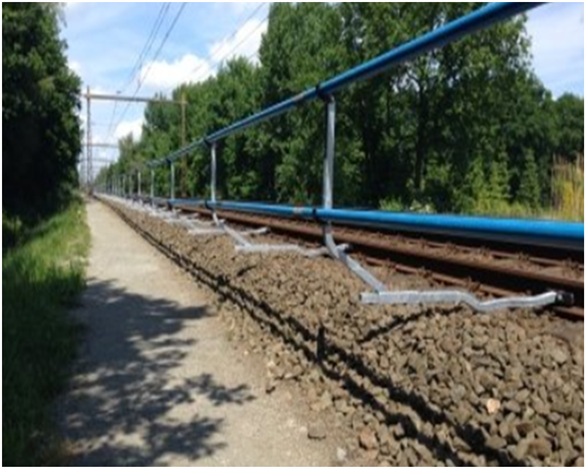 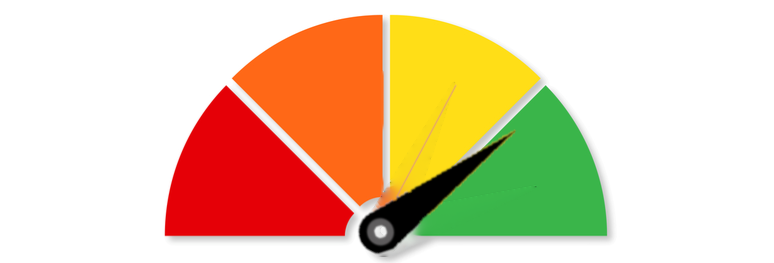 séparation physique entre la voie et la zone de chantier ;

s’assurer que le personnel, l’équipement (manipulé par le personnel), les engins et charges ne pénètrent pas dans la voie en service ou ne s’y trouvent pas ;

autorisé uniquement pour des travaux sans empiètement prévu.
système technique inclus dans la machine / engin ;

limite les mouvements de la machine / engin ;

autorisé uniquement pour des travaux sans empiètement prévu.
LOW
17
[Speaker Notes: Principe de la Séparation physique ou technique :

On entend par « séparation physique ou technique », une méthode de protection qui permet de garantir une séparation entre le matériel manipulé par les travailleurs, les engins, ou par les charges manipulées par les engins, et la dangereuse (type I) ou le gabarit de la voie en service (type II). 
Cette séparation peut être assurée : 
soit par des mesures physiques permettant de prévenir les chutes d'équipements ou de matériaux sur la voie contigüe à l'aide d'une séparation physique appropriée et infranchissable (écran) ; 
Aucune mesure de sécurité supplémentaire n'est nécessaire vis-à-vis du trafic ferroviaire, à condition :  
qu’une analyse de risques complémentaire démontre l’efficacité de cette séparation physique (au regard des engins et activités réalisés) ; 
qu’une note de calcul démontre le respect des exigences de résistance et de stabilité de la séparation. 

 - soit par des mesures permettant de prévenir les mouvements (involontaires) des machines opérant sur la voie contigüe, telles que des dispositifs limiteurs de débattement (séparation technique). 
Aucune mesure de sécurité supplémentaire n'est nécessaire vis-à-vis du trafic ferroviaire, à condition : 
qu'aucun empiètement de type II ne puisse être généré par les charges et éléments manipulés lors de l’exécution du travail ; 
que la stabilité de l’engin opérant sur les voies, sur un chemin de roulement, puisse être garantie durant l’exécution du travail. 

Cette méthode de protection n’est pas d’application pour les travaux avec empiètements de type II prévus. 
 
SEPARATION PHYSIQUE 

Cette séparation physique doit répondre aux exigences suivantes : 
disposer d’une résistance suffisante (rupture, déformation permanente) en cas de choc avec les éléments manipulés ou projetés ; 
disposer d’un ancrage suffisant (dans le sol ou sur autre élément de fixation) garantissant la stabilité de la séparation en cas de choc avec les éléments manipulés ou projetés; 
- être plein ou présenter un maillage inférieur au diamètre des éléments projetés ou manipulés ; 
être d’une hauteur suffisante pour assurer une protection efficace pour l’ensemble des éléments manipulés ou projetés dans le cadre de l’exécution des travaux (cette hauteur ne peut jamais être inférieure à 1,00 mètre, mesuré par rapport au niveau du plan de travail) ;
être positionnée sur toute la longueur de la zone de chantier où le risque d’empiètement de type II est présent ; 
la distance d’implantation de cette séparation physique par rapport au gabarit de la voie en service sera établie en tenant compte de l’éventuelle déformation élastique des éléments constitutifs de cette séparation en cas de choc avec les éléments manipulés ou projetés. 

Aucune mesure de sécurité supplémentaire n'est nécessaire vis-à-vis du trafic ferroviaire, à condition : 
qu’une analyse de risques complémentaire démontre l’efficacité de cette séparation physique (au regard des engins et activités réalisés) ; 
qu’une note de calcul démontre le respect des exigences de résistance et de stabilité de la séparation. 

La note de calcul sera annexée à l’analyse de risques complémentaire. 
 
B. SEPARATION TECHNIQUE 

La séparation technique est une solution technique (dispositif mécanique, électromécanique, et/ou électronique) permettant de limiter le déplacement (débattement) des organes de travail ou d’éléments structurels des engins au travail (limiteurs de giration ou d’élévation), lorsque ceux-ci : 
travaillent directement sur les voies (par exemple : grues rail-route, engins d’entretien de la voie) ; 
opèrent sur wagons (par exemple, portiques de levage) ; 
opèrent sur un chemin de roulement fixe établi le long des voies ; 
ne peuvent se déplacer par rapport à une voie en service (par exemple : grue tour). 

Cette séparation technique doit répondre aux exigences suivantes : 
être testée avant le début des travaux ; 
être verrouillée lors de l’exécution normale des travaux (Il sera fait usage de préférence, de solutions permettant une consignation de la commande du limiteur de débattement) ; 
faire l’objet d’un contrôle technique périodique, garantissant son bon fonctionnement ; 
garantir le respect du gabarit de la voie en service sur toute la longueur de la zone de chantier où opèrent les engins (la séparation technique sera calibrée par rapport à la situation la plus défavorable rencontrée sur la zone de chantier). 

Le réglage de cette séparation technique par rapport au gabarit de la voie en service sera établi en tenant compte des éléments manipulés et/ou des accessoires positionnés sur les organes de travail et parties mobiles de l’engin. 

Aucune mesure de sécurité supplémentaire n'est nécessaire vis-à-vis du trafic ferroviaire, à condition : 
qu'aucun empiètement de type II ne puisse être généré par les charges et éléments manipulés lors de l’exécution du travail ; 
-   que la stabilité de l’engin opérant sur les voies, sur un chemin de roulement, puisse être garantie durant l’exécution du travail.]
2. Hiérarchie des mesures des sécurité
Blocage des Mouvements Matérialisé
Blocage des Mouvements Matérialisé
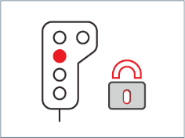 HIGH
Niveau de sécurité
On entend par « blocage des mouvements » , une méthode de protection qui permet l’interruption temporaire de la circulation ferroviaire, au droit de la zone de travail, par le maintien à l’arrêt des signaux encadrant la zone de travail. 

Les opérations avec empiètement de type I et/ou II prévu ou non prévu dans le gabarit de la voie en service, sont réalisées durant les périodes d’interruption de la circulation ferroviaire sur cette voie.
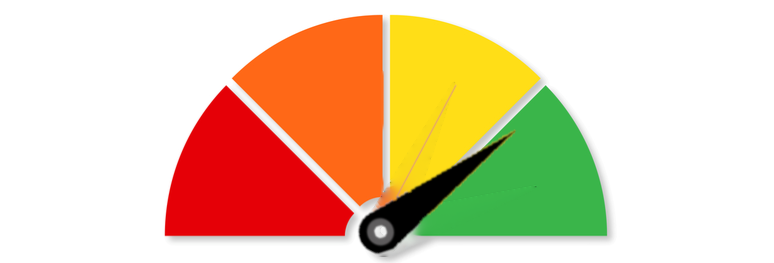 Avec un blocage des mouvements matérialisé, le maintien à l’arrêt des signaux encadrant la zone de travail est assuré :

soit directement et uniquement par la prise de mesures techniques par le chef de travail (Infrabel) ou l’agent délégué présent sur le terrain ;

soit par la prise de mesures techniques par le chef de travail (Infrabel) ou l’agent délégué présent sur le terrain en complément de mesures de protection prises en cabine de signalisation.
LOW
18
[Speaker Notes: Principe du Blocage des Mouvements 

On entend par « blocage des mouvements », une méthode de protection qui permet l’interruption temporaire de la circulation ferroviaire, au droit de la zone de travail, par le maintien à l’arrêt des signaux encadrant la zone de travail. Les opérations avec empiètement de type I et/ou de type II prévu ou non prévu dans le gabarit de la voie en service, sont réalisées durant les périodes d’interruption de la circulation ferroviaire sur cette voie. 

Dans les méthodes de protection par blocage des mouvements matérialisé, le maintien à l’arrêt des signaux encadrant la zone de travail est assuré : 

soit directement et uniquement par la prise de mesures techniques par le chef de travail ou l’agent délégué présent sur le terrain ; 
soit par la prise de mesures techniques par le chef de travail ou l’agent délégué présent sur le terrain en complément de mesures de protection prises en cabine de signalisation. 

Cette matérialisation (consignation technique) réduit le risque d’ouverture des signaux encadrant le chantier (avec reprise des circulations) sans dégagement de la zone dangereuse (sans l’autorisation du chef de travail).]
2. Hiérarchie des mesures de sécurité
Blocage des Mouvements non Matérialisé
Blocage des Mouvements non Matérialisé
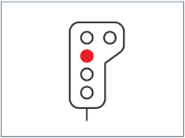 HIGH
Niveau de sécurité
On entend par « blocage des mouvements » , une méthode de protection qui permet l’interruption temporaire de la circulation ferroviaire, au droit de la zone de travail, par le maintien à l’arrêt des signaux encadrant la zone de travail. 

Les opérations avec empiètement de type I et/ou  II prévu ou non prévu dans le gabarit de la voie en service, sont réalisées durant les périodes d’interruption de la circulation ferroviaire sur cette voie.
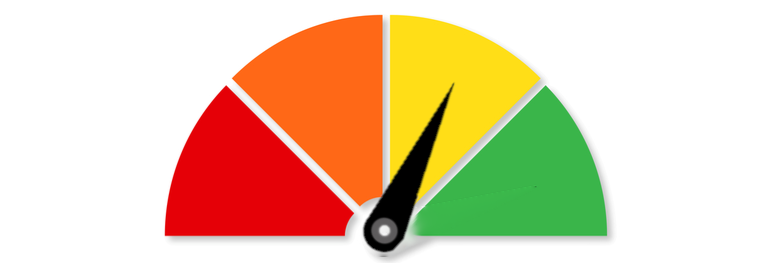 Dans les méthodes de protection par blocage des mouvements non matérialisé, le maintien à l’arrêt des signaux encadrant la zone de travail est assuré par la prise de mesures techniques par un agent présent en cabine de signalisation. 

La levée de ces mesures (afin de permettre les circulations ferroviaires) est opérée après échanges de télégrammes (par gsm) entre le chef de travail (Infrabel) ou son représentant, présent au terrain, et l’agent en cabine.
LOW
19
[Speaker Notes: Principe du Blocage des Mouvements 

On entend par « blocage des mouvements », une méthode de protection qui permet l’interruption temporaire de la circulation ferroviaire, au droit de la zone de travail, par le maintien à l’arrêt des signaux encadrant la zone de travail. Les opérations avec empiètement de type II prévu ou non prévu dans le gabarit de la voie en service, sont réalisées durant les périodes d’interruption de la circulation ferroviaire sur cette voie. 

Dans les méthodes de protection par blocage des mouvements non matérialisé, le maintien à l’arrêt des signaux encadrant la zone de travail est assuré par la prise de mesures techniques par un agent présent en cabine de signalisation. La levée de ces mesures (afin de permettre les circulations ferroviaires) est opérée après échanges de télégrammes entre le chef de travail (Agent Responsable de l’Exécution des Travaux) ou l’agent délégué présent sur le terrain, et l’agent en cabine. Les demandes de libération de la zone dangereuse / gabarit de la voie sont intégralement assurées par l’agent présent en cabine de signalisation.]
2. Hiérarchie des mesures de sécurité
Dispositifs d’Annonces
Dispositifs d’Annonces
1) Factionnaires – radio avec couverture
2) Factionnaires – radio sans couverture
3) Système d’annonces par factionnaire(s)
4) Vigie / Annonceur / ATWS
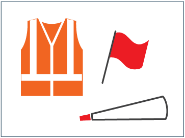 HIGH
Niveau de sécurité
Un dispositif d’annonces est un dispositif par lequel, tout mouvement (d’un véhicule ferroviaire) se dirigeant vers la zone de chantier, est signalé suffisamment à l’avance pour :
- 	Libérer la zone dangereuse et se retirer sur l’emplacement de dégagement convenu (empiètement de type I); 
Arrêter toute activité pouvant occasionner un risque d’empiètement de type I ou de type II ;
Maintenir l’attention du personnel et des opérateurs d’engins durant le passage du mouvement;
En cas d’empiètement accidentel, libérer le gabarit de la voie et le cas échéant, provoquer l’arrêt du mouvement en approche de la zone de chantier.
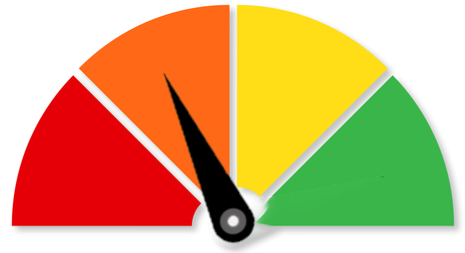 Le fonctionnement d’un dispositif d’annonces comprend les étapes constitutives suivantes :
La détection des mouvements approchant de la zone de chantier ;
Le relais de cette détection (alerte) à l’équipe au travail et / aux opérateurs d’engins ;
La délivrance de l’ordre de dégagement de la zone dangereuse (empiètement de type I) et de mise à l’arrêt des engins et / ou activités présentant un risque d’empiètement;
Eventuellement, la présentation de signaux mobiles d’arrêt ou l’actionnement d’un dispositif provoquant l’arrêt et/ou le freinage du mouvement en approche de la zone de chantier (uniquement en cas de survenance d’un événement accidentel).
LOW
20
[Speaker Notes: Principe

Dans le contexte de la protection des chantiers présentant un risque d’empiètement de type II, une méthode de protection par dispositif d’annonce, est un dispositif par lequel, tout mouvement (d’un véhicule ferroviaire) se dirigeant vers la zone de chantier, est signalé suffisamment à l'avance pour : 

- arrêter toute activité pouvant occasionner des empiètements de type II (suite à un manque de vigilance du personnel, suite à une erreur d’un opérateur, suite à une manipulation de matériel, suite au déplacement d’une charge) ; 
- maintenir l’attention du personnel et des opérateurs d’engins durant le passage du mouvement ; 
- en cas d’empiètement (suite à un événement accidentel), libérer le gabarit de la voie et le cas échéant, provoquer l’arrêt du mouvement en approche de la zone de chantier.

Le fonctionnement d’un dispositif d’annonces comprend les étapes constitutives suivantes :

la détection des mouvements approchant de la zone de chantier ; 
le relais de cette détection (alerte) à l’équipe au travail et/aux opérateurs d’engins ; 
la délivrance d’un avertissement: 

=> Pour les travaux avec (risque d’) empiètement de type I: l’ordre de dégagement de la zone dangereuse (alarme) aux travailleurs ;
Pour les travaux avec (risque d’) empiètement de type II: l’ordre de mise à l’arrêt des engins et/ou activités présentant un risque d’empiètement de type II ; 

éventuellement, la présentation de signaux mobiles d’arrêt ou l’actionnement d’un dispositif provoquant l’arrêt et/ou le freinage du mouvement en approche de la zone de chantier (uniquement en cas de survenance d’un événement accidentel). 

On distingue parmi les différentes méthodes de protection par dispositifs d’annonce : 

les dispositifs d’annonces par et avec du personnel (factionnaires, vigie, et annonceurs) ; 
les dispositifs d’annonces automatique (ATWS - Automatic Track Warning System). 

Cette méthode de protection peut être mise en application en complément d’une autre mesure de sécurité, à savoir : 

d’une mesure de séparation (physique ou technique) ; 
d’une méthode de protection par blocage des mouvements ; 
-   d’un dispositif délimitation de la zone de chantier. 

A défaut d’instruction de travail spécifique, le délai d’annonce à considérer est fixé à un minimum de 15 secondes. (radio avec couverture: minimum 25 sec)]
2. Hiérarchie des mesures de sécurité
Dispositifs de délimitation de la zone de chantier
Dispositifs de délimitation de la zone de chantier
1) Délimitation matérielle - Balisage
2) Délimitation immatérielle – Solution technique
3) surveillance par un agent assigné (agent garde-frontière)
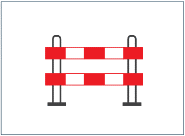 HIGH
Niveau de sécurité
On entend par «  Dispositif de Délimitation de la Zone de Chantier » (garde-frontière) un dispositif attirant l’attention du personnel sur l’emplacement de la limite de la zone de chantier, afin d’éviter que les travailleurs, le matériel stipulé par les travailleurs, les engins, ou les charges manipulées par les engins ne franchissent cette limite.
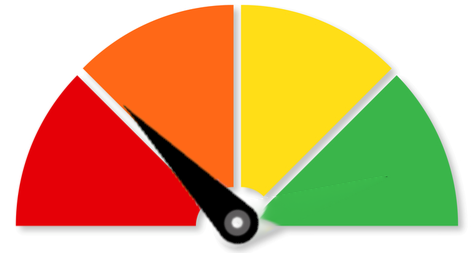 Ce dispositif peut revêtir la forme :

D’une délimitation matérielle (équipement physique) comme le filet orange ;
D’une délimitation immatérielle (dispositif technologique) qui assure l’avertissement du personnel, lorsque celui-ci approche ou franchit la limite de la zone de chantier. 
Un agent supervisant la fonction de « garde-frontière » ;
Une combinaison de ces mesures.
LOW
21
[Speaker Notes: Principe de Délimitation de la zone de chantier  

On entend par “Dispositif de Délimitation de la Zone de Chantier”, un dispositif attirant l’attention du personnel sur l’emplacement de la limite de la zone de chantier, afin d’éviter que les travailleurs, le matériel manipulé par les travailleurs, les engins, ou les charges manipulées par les engins ne franchissent cette limite.  
 
Ce dispositif peut revêtir la forme de :
une délimitation matérielle (équipements physiques ou éléments de l’infrastructure), qui assure un rôle de délimitation (balisage) de la zone de chantier, tel le filet orange et la pose de banderoles ;

 -une délimitation immatérielle (dispositifs technologiques) qui assure l’avertissement du personnel, ou du chef de travail, lorsque le personnel, le matériel (manpulé par le personnel), les engins, ou les charges (manipulées par les engins) approchent ou franchissent la limite de la zone de chantier. 

-une supervision par du personnel (agent garde-frontière) qui assure l’avertissement du personnel, ou du chef de travail, lorsque le personnel, le matériel (manipulé par le personne), les engins, ou les charges (manipulées par les engins) approchent ou franchissent la limite de la zone de chantier. 

1. DELIMITATION MATERIELLE - BALISAGE

Cette “Délimitation Matérielle” peut être assurée:

 - par des filets orange fixés au sol ;
 - par une clôture (plastique ou HERAS) fixée au sol ;
 - pour des interventions limitées dans le temps (ponctuelles et de courte durée), par une banderole (ruban jaune / noir)
 
La hauteur des équipements de séparation, mesurée par rapport au niveau du sol, doit être de minimum 1.00 m.
Cette délimitation peut également être assurée par certains éléments fixes de l’infrastructure constituant une barrière continue et infranchissable pour les engins opérant sur le terrain. 
Un contrôle périodique doit être assuré pour vérifier la continuité et l’état de la séparation matérielle, sur l’ensemble de la zone de chantier et pour toute la durée de la prestation de travail.
Lors de l’exécution de travaux à proximité des voies sans empiètement prévu, la mise en place d’une délimitation matérielle doit systématiquement être envisagée. Si ces travaux sont réalisés dans la zone orange, la mise en place d’une délimitation matérielle ne peut être utilisée seule et doit obligatoirement être combinée: 

 - soit une méthode de protection par blocage des mouvements ;
 - soit à une méthode de protection par dispositif d’annonces.

2. DELIMITATION IMMATERIELLE

Cette “Délimitation Immatérielle” peut être assurée par :
 - un dispositif collectif, donnant une alarme sonore et lumineuse ;
 - un équipement individuel (montre ou bracelet connecté, …), donnant une alarme vibrante, sonore et / ou lumineuse ;
 - une combinaison de ceux-ci.
 
L’alarme générée doit impérativement être communiquée, simultanément :
 - au personnel chargé de la supervision des travaux (chef de travail ou agent spécialement dédié) ;
 - à l’opérateur de l’engin, pouvant occasionner un empiètement de type II.

3. SUPERVISION PAR DU PERSONNEL (AGENT GARDE-FRONTIERE)

Par “Agent Garde-Frontière”, on entend du personnel non certifié, formé et autorisé à attire l’attention du personnel sur l’emplacement de la limite de la zone de chantier, afin d’éviter que le personnel, le materiel (manipulé par le personnel), les engins, ou les charges (manipulées par les engins) ne franchissent cette limite. 
Cette fonction peut-être assure par du personnel d’une firme extérieure. 
Une distance de separation de 25 cm minimum par rapport à la zone dangereuse doit être prise en compte. 

Cette supervision comprend: 
-Le contrôle du respect des limites de la zone de chantier par le personnel travaillant sur les différents postes de travail et par les conducteurs d’engins ;
-Le rappel de l’attention du personnel lorsque le personnel, le materiel (manipulé par le personnel), les engins ou les charges (manipulées par les engins) s’approchent ou franchissent les limites de la zone de chantier ;
-Le contrôle de l’arrêt des activités pouvant générer un empiètement de type II, lorsqu’un dispositive d’annonce complémentaire est mis en oeuvre. 

Cette supervision ne doit être jamais être déléguée au conducteur d’un engin. 

 
DISTANCE DE SEPARATION

Une distance de séparation est à prévoir entre la zone de chantier et la zone dangereuse.

Elle est établie en fonction :

 - de la nature des travaux à exécuter (déplacements ou travaux, manipulation d’objets longs, manipulation de charges instables, risques de mouvements des membres du travailleur ou des engins vers la zone dangereuse, risque de chute vers la zone dangereuse…) ;
 - de la configuration de la zone de chantier (positionnement du travailleur et des engins) ;
 - du type de mesures de sécurité mises en place (séparation matérielle, séparation immatérielle).
 
Cette distance de separation ne doit jamais être inférieure à 25 cm.]
Contenu
0.     Introduction
Photo de famille 
Hiérarchie des mesures de sécurité 
Avant le travail	
4.     Le début des travaux
5.     Alarme – Définition
6.     Reprendre le travail après le passage du train 7.     La fin des travaux 	
8.     Vue d’ensemble
3. Avant le travail
3. Avant le travail …
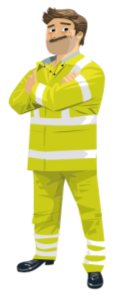 … écoutez le briefing et posez des questions!
1
2
… participez aux testes préalables
3
… attendez l’orde avant de commencer les travaux.
3. Avant le travail
1. ... écoutez le briefing et posez des questions!
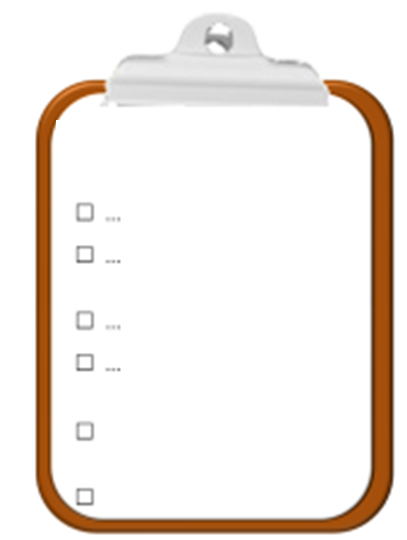 Fiche de travail
Instructions spécifiques à la méthode de protection mise en place par Infrabel.
LE TRAVAIL À EXÉCUTER EST ...
LA MÉTHODE DE TRAVAIL EST ...
LES RISQUES LIÉS AU TRAVAIL SONT ...
LA ZONE DE TRAVAIL EST ...
LE CHEMIN POUR ATTEINDRE LA ZONE DE TRAVAIL EST ... VIA  ...
LE CHEMIN POUR QUITTER LA ZONE DE TRAVAIL EST... VIA ...
LES TESTS PRÉALABLES POUR VALIDER LE SYSTÈME DE PROTECTION SONT …
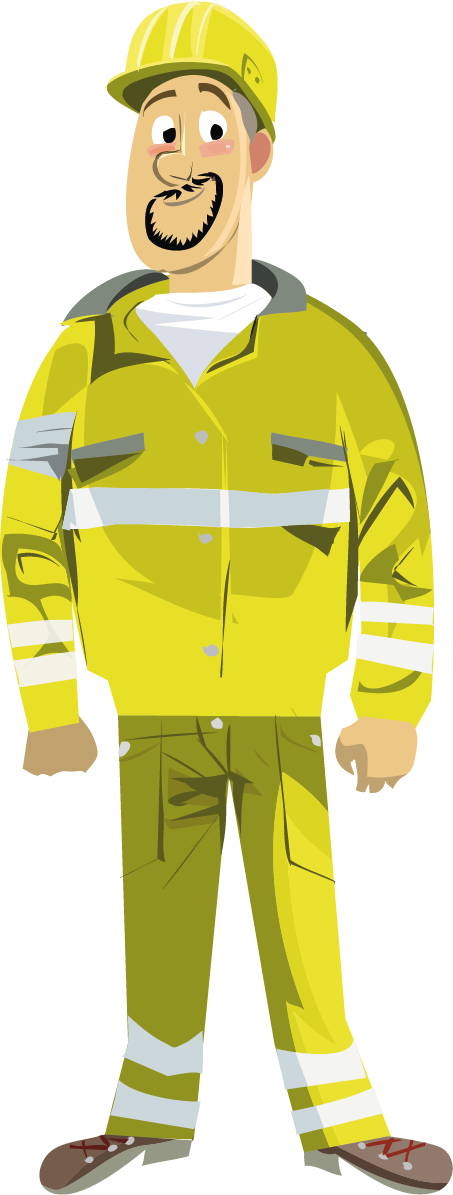 LA MÉTHODE DE PROTECTION UTILISÉE EST ...
LE(s) FACTIONNAIRE(s) EST (sont)  ... ou  LA VIGIE EST ...
LE RESPONSABLE DE LA SÉCURITÉ EST ...
VOUS TRAVAILLEZ À ... PERSONNES
…
CHEF DE TRAVAIL
ENTREPRENEUR
L’ORDRE POUR (RE)COMMENCER LE TRAVAIL EST DONNÉ PAR ...
L’ (les) ENDROIT(s) DE DÉGAGEMENT EST (SONT)  ... 
LA MANIÈRE D’ATTEINDRE L’ENDROIT DE DÉGAGEMENT EST ... VIA …
VOUS DEVEZ IMMÉDIATEMENT QUITTER LA ZONE DE TRAVAIL LORSQUE VOUS ENTENDEZ L’ALARME.
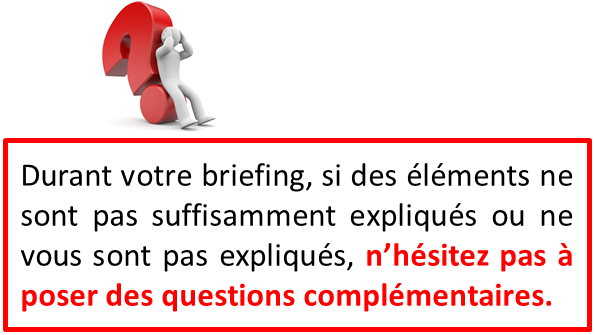 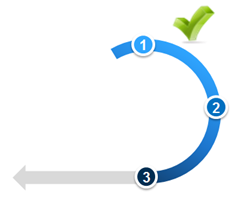 3. Avant le travail
Déroulement d’un bon briefing
2. Parcourir les documents
4. Rôle et responsabilités de chacun
Où se situe le chantier ?
Comment y accède t’on ?
Quels risques spécifiques?
Quelles mesures de sécurité spécifiques ?
Quel travail ?
Quel matériel?
Quels risques ?
Quelles mesures de sécurité ?
schémas
Fiche de travail
Méthode de travail
procédures
Vérifier les connaissances et compétences de chacun
Poser des questions
Qui assure la sécurité (Infrabel / entrepreneur) ? Qui est vigie, annonceur ou agent garde-frontière ?
Qui donne l’alarme ou l’autorisation de démarrer les travaux ?
Mise en place et contrôle de l’équipement.
1. Nature des travaux
3. Connaissance du terrain
5. Résumé et questions
25
3. Avant le travail
...
...
...
...
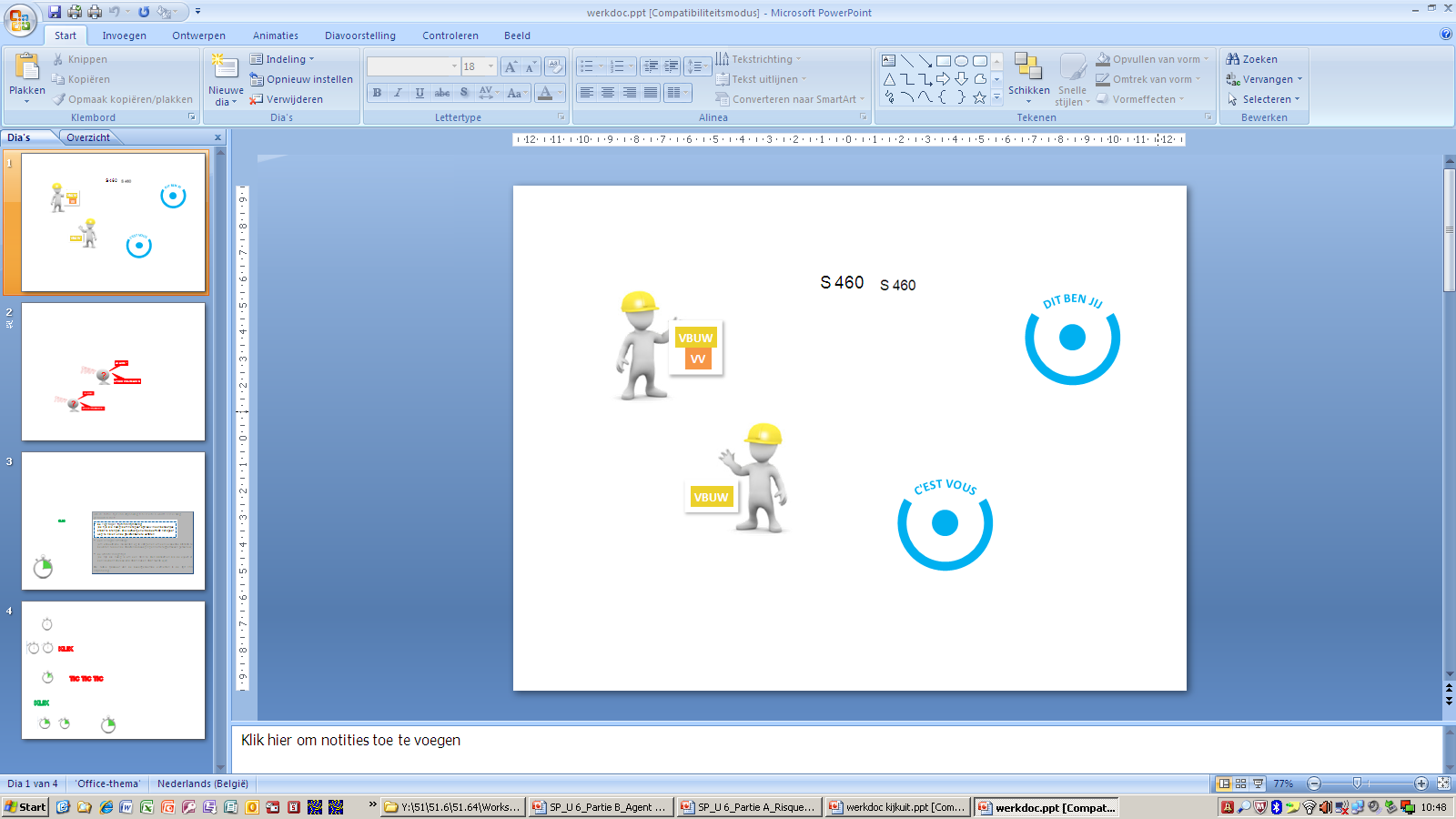 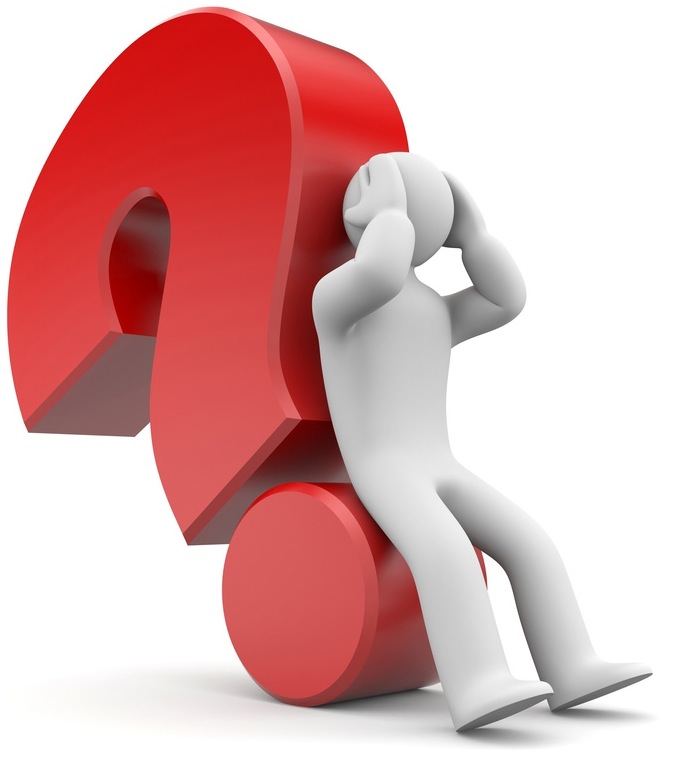 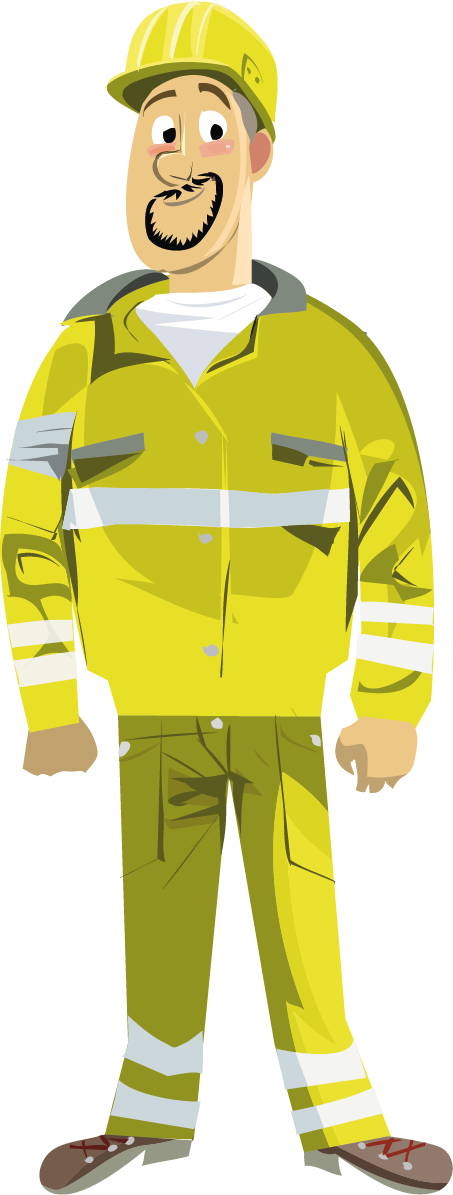 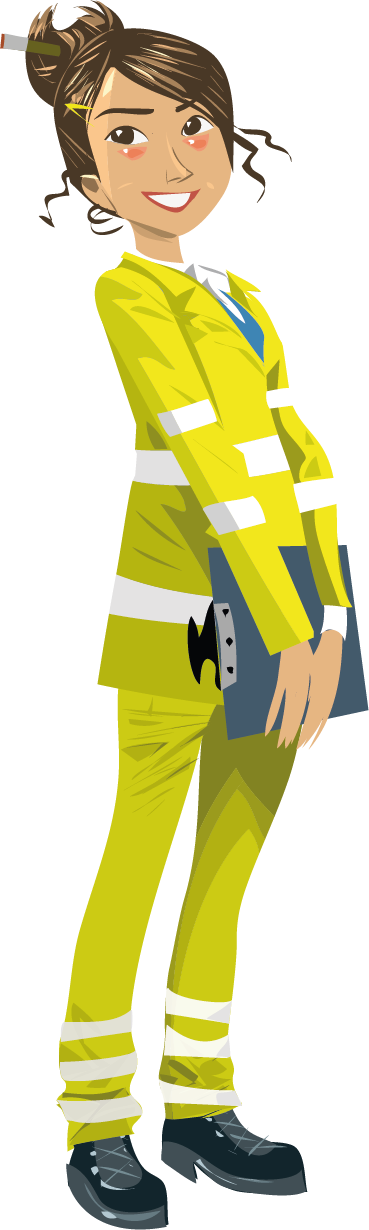 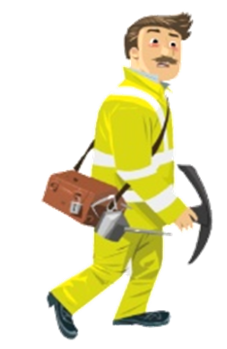 Briefing
…  j'écoute et je pose des questions
Si des éléments au cours de votre briefing n'ont pas été suffisamment ou mal expliqués, n'hésitez pas à poser des questions supplémentaires.
.
. 
    
Système d’annonce ?
Zone de dégagement ?
OF
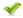 LIGNE HIERARCHIQUE
ENTREPRENEUR
CHEF DE TRAVAIL
ENTREPRENEUR
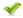 1 AGENT AU TRAVAIL
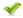 .
. 
.
.
+
.
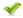 La Vigie / l’annonceur / l’agent garde-frontière est …                     
La zone de dégagement est située …
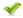 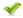 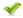 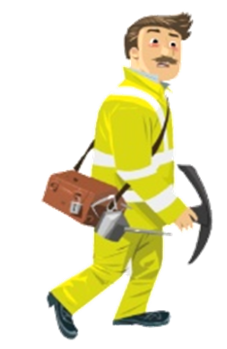 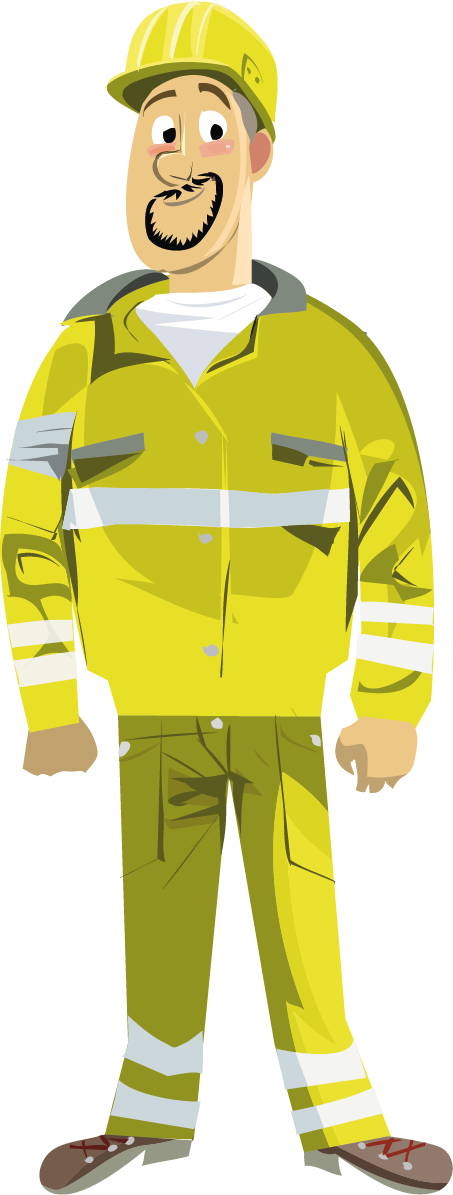 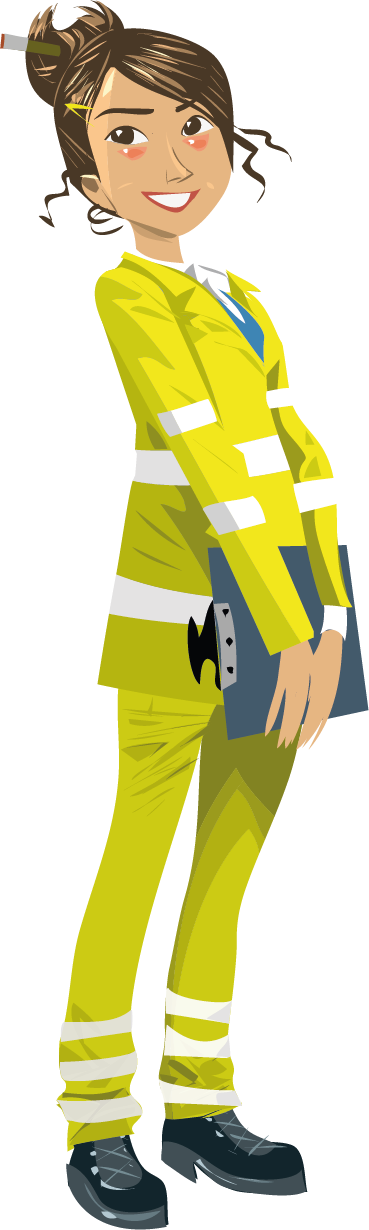 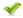 Briefing
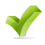 OF
1 AGENT AU TRAVAIL
LIGNE HIERARCHIQUE
ENTREPRENEUR
CHEF DE TRAVAIL
ENTREPRENEUR
t
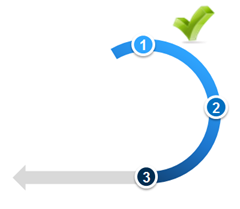 3. Avant le travail
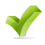 2. … participez aux tests préalables
L’équipe au travail participe aux essais prescrits d’avertissement et de dégagement afin de contrôler si le système de sécurité fonctionne comme établi dans la fiche de travail.
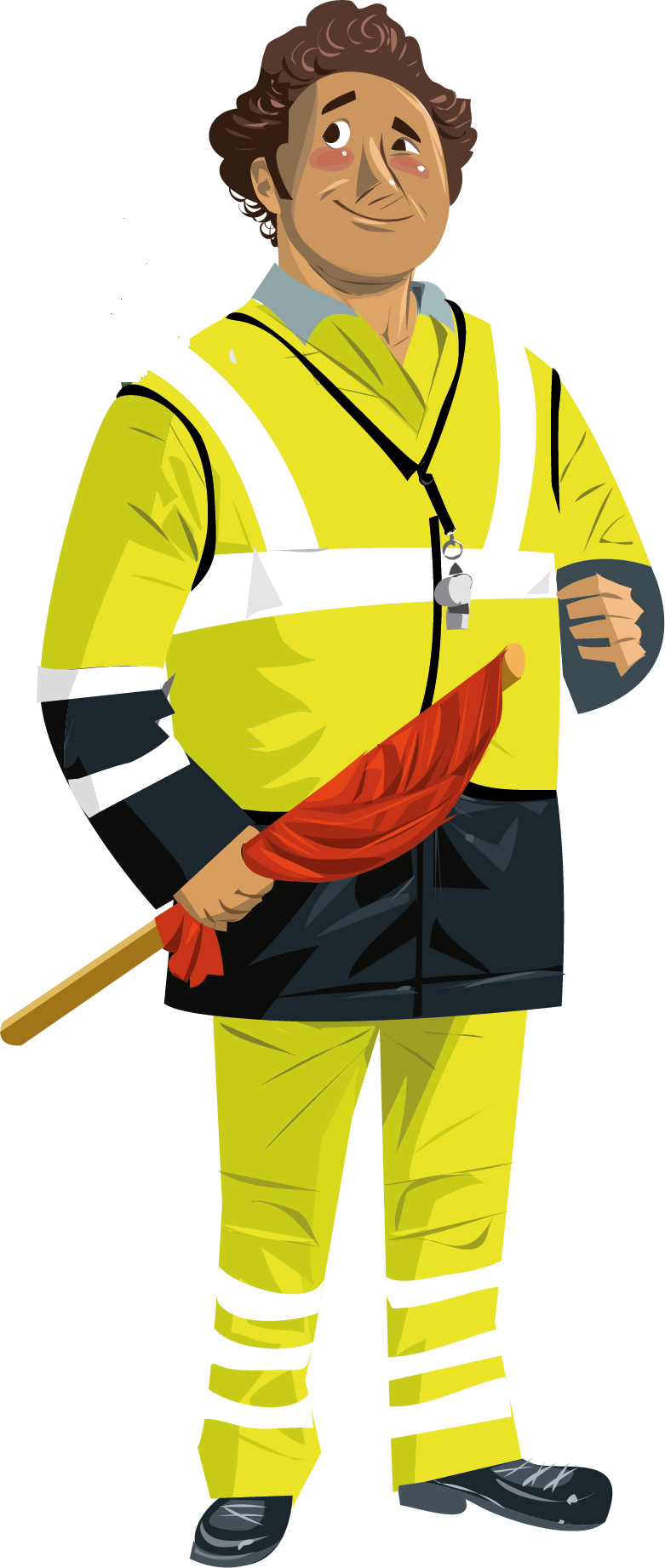 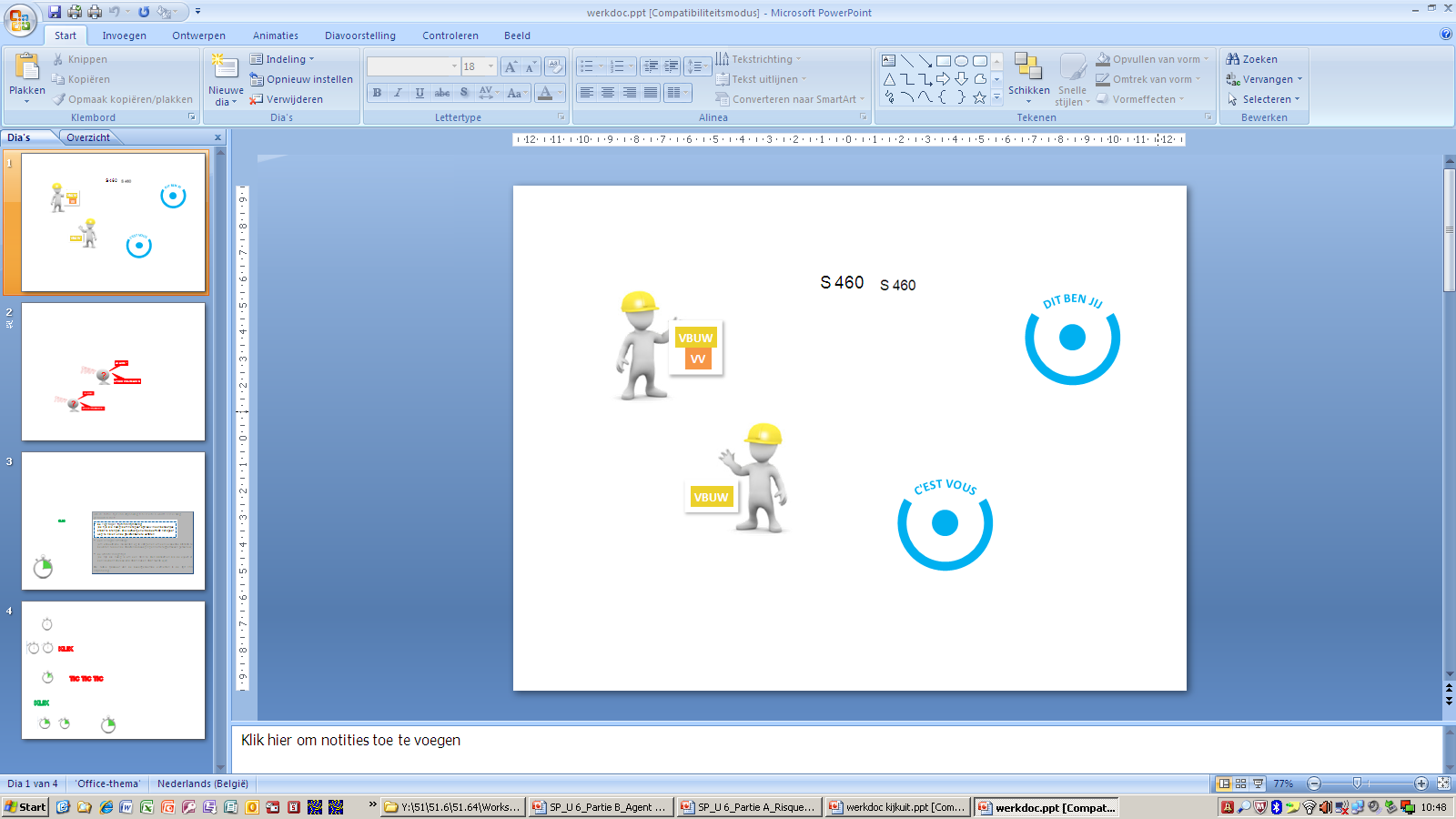 VIGIE 
ENTREPRENEUR
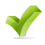 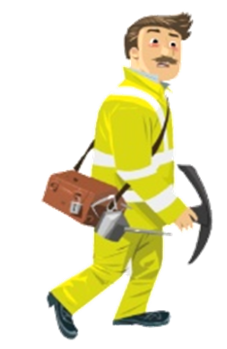 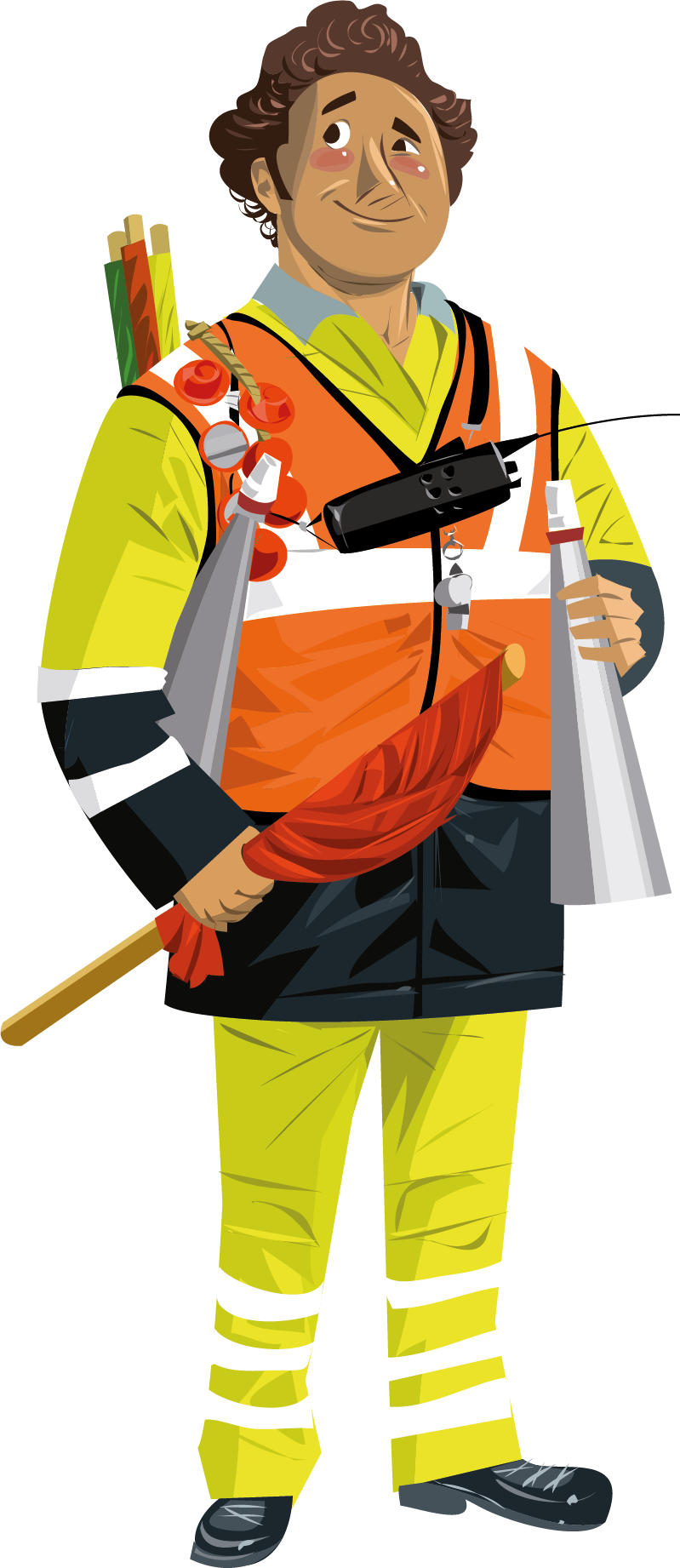 Factionnaire Infrabel
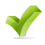 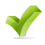 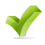 Visibilité entre vous et la vigie / factionnaire/ …
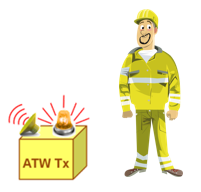 ARET Infrabel
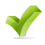 POUÊT
Audibilité du signal acoustique (cornet, signal acoustique puissant, appareil ATW Tx)
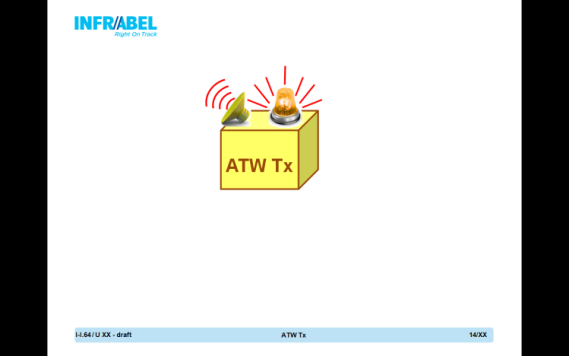 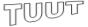 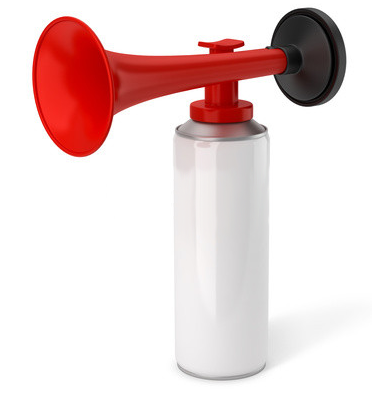 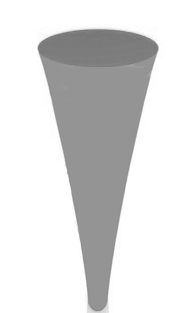 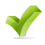 Participation aux tests préalables
Lorsqu’Infrabel implémente un système de protection, la validation est, en règle générale, de la responsabilité du chef de travail Infrabel (Fonction de sécurité “Agent Responsable de l’Exécution des Travaux”).
3. Avant le travail
2. … participez aux tests préalables
Bonne 
Visibilité
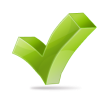 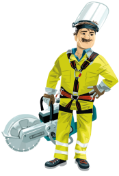 OK
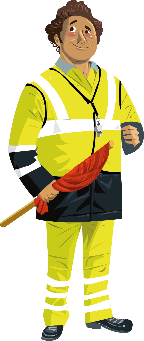 Audition 
Suffisante
Dégagement
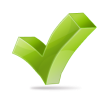 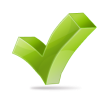 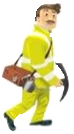 OK
3. Avant le travail
3. … attendez l’ordre de commencer les travaux
J’attends l’ordre avant de commencer le travail
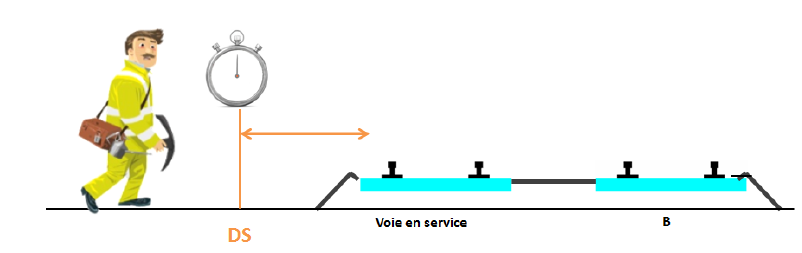 Contenu
0.    Introduction
Photo de famille 
Hiérarchie des mesures de sécurité 
Avant le travail 	
4.    Le début des travaux
5.     Alarme – Définition
6.     Reprendre le travail après le passage du train7.     La fin des travaux 	
8.     Vue d’emble
4. Le début des travaux
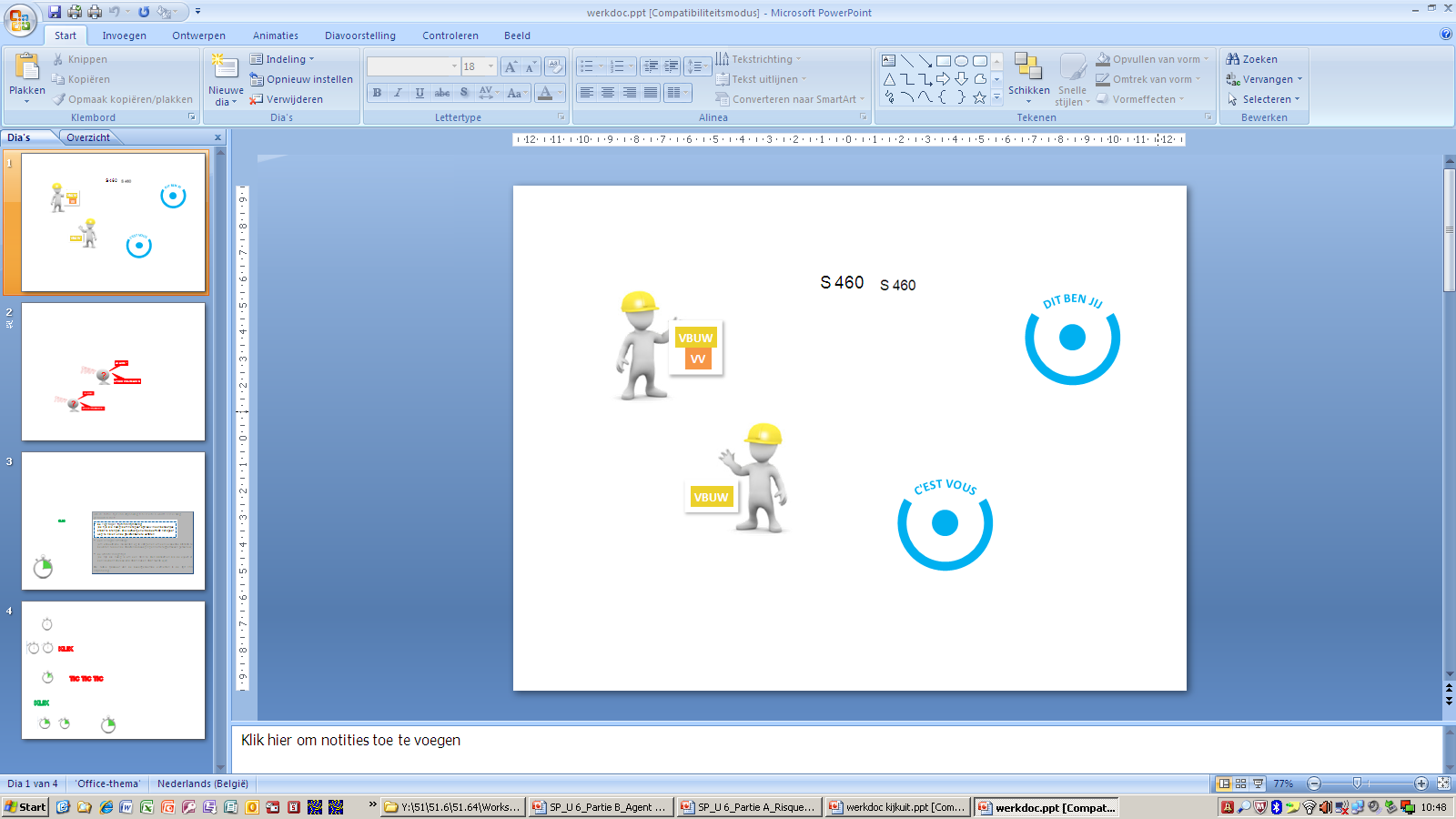 L’ORDRE DE COMMENCER LE TRAVAIL EST DONNÉ PAR...
JE NE COMMENCE LE TRAVAIL QUE LORSQUE J’EN REÇOIS L’ORDRE DE…
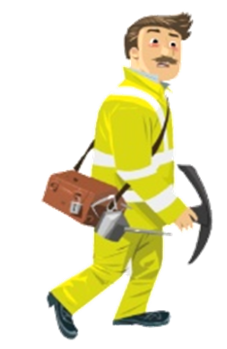 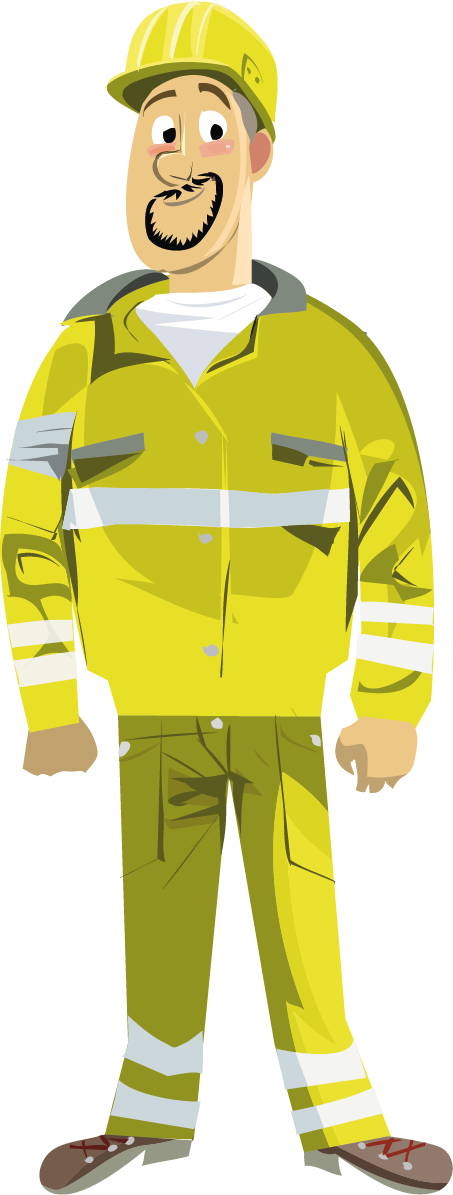 CHEF DE TRAVAIL
ENTREPRENEUR
t
Début 
des travaux
Briefing
Autorisation
Attendre à la distance de sécurité
Chaque système de protection a ses propres procédures de sécurité.

La personne qui a l’autorité pour donner l’ordre de démarrer le travail varie donc d’un système à l’autre.

Dans ce contexte, le briefing (la fiche de travail) doit notamment servir à : 

désigner la personne qui aura l’autorité pour donner l’ordre de démarrer le travail ; 

déterminer comment l’ordre est transmis à chaque travailleur.

Si ces informations ne vous sont pas communiquées, n’hésitez pas à poser des questions complémentaires à votre ligne hiérarchique!
Contenu
0.    Introduction
Photo de famille 
Hiérarchie des mesures de sécurité 
Avant le travail 	
4.    Le début des travaux
5.     Alarme – Définition
6.     Reprendre le travail après le passage du train7.     La fin des travaux 	
8.     Vue d’ensemble
5. Alarme
Alarme – Définition
L’alarme donne l’ordre de :

Quitter la zone dangereuse/gabarit ;

Arrêter toute activité susceptible de provoquer un risque d’empiètement.
ALARME !
ALARME !
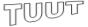 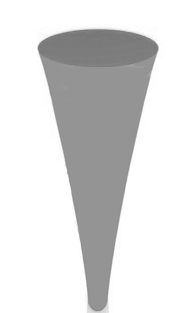 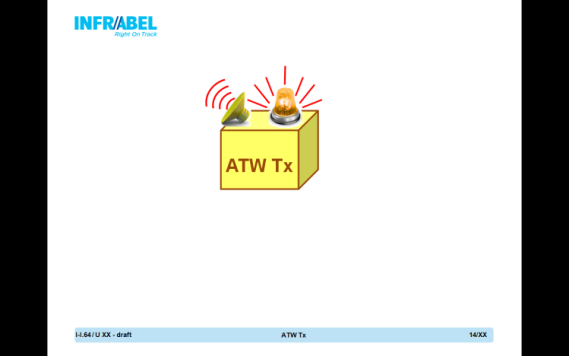 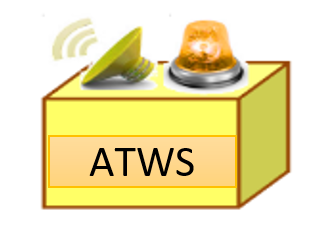 ALARME !
POUÊT
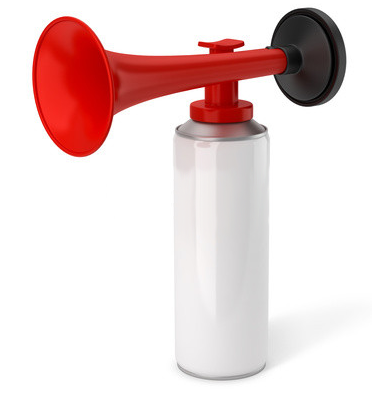 ALARME !
Vous devez être conscient que votre sécurité dépend de votre obéissance aux ordres et à la réglementation ainsi que de votre vigilance.
[Speaker Notes: z]
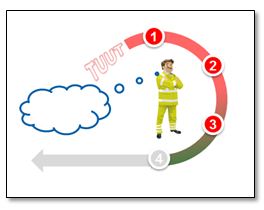 5. Alarme
Quelques exemples
Que faire en cas d’alarme?
Empiètement de type I (personnel – matériel léger – matériel demi-lourd) + mesure de sécurité « blocage des mouvements »

→ toutes les activités qui peuvent provoquer un empiètement sont arrêtées.
→ la voie est libérée et le personnel se déplace vers la zone convenue (y compris le matériel).
1
Empiètement de type I (personnel – matériel léger – matériel demi-lourd) + mesure de sécurité « dispositifs d’annonces » par Factionnaires ou Vigie

→ le personnel dans la voie libère la voie (y compris le matériel)
→ le personnel se déplace vers la zone de dégagement en empruntant l’itinéraire convenu (y compris le matériel)
2
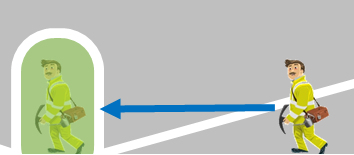 Empiètement de type I (personnel – matériel léger – matériel demi-lourd) + mesure de sécurité « dispositifs d’annonces » par Annonceur

→ toutes les activités qui peuvent provoquer un empiètement sont arrêtées.
3
[Speaker Notes: z]
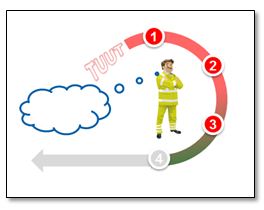 5. Alarme
Quelques exemples
Que faire en cas d’alarme?
Empiètement de type II  + mesure de sécurité « blocage des mouvements »

→  le personnel dans la voie libère la voie (y compris le matériel et les outils)
→ toutes les activités susceptibles de provoquer un empiètement sont arrêtées (par exemple, les grues rail-route es sont placées parallèlement à la voie, le bras de la grue au sol).
1
Empiètement de type II + mesure de sécurité « dispositifs d’annonces » par Annonceur


→ toutes les activités qui peuvent provoquer un empiètement sont arrêtées.
2
STOP
STOP
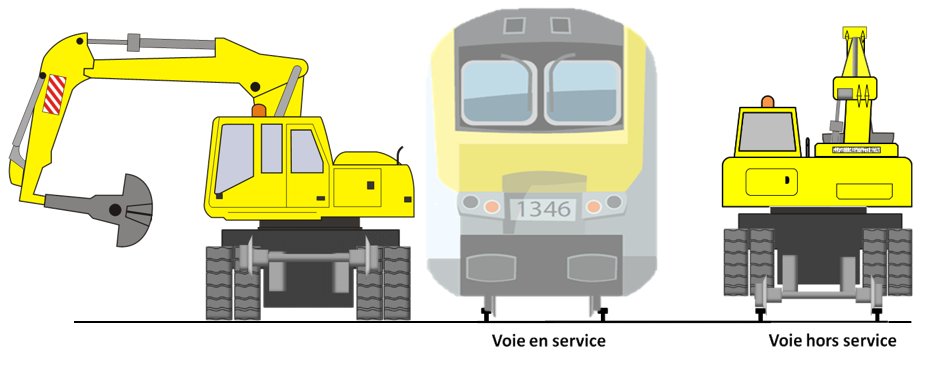 [Speaker Notes: z]
5. Alarme
Intermède: Délai de dégagement (temps d’annonce)?
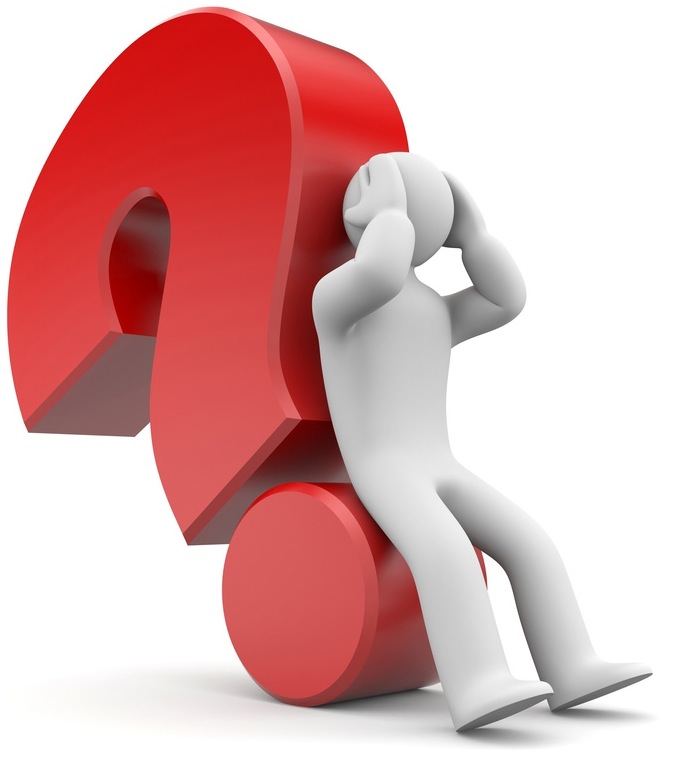 L’objet de la présente unité de formation n’est pas d’expliquer comment le temps de dégagement est calculé.  

Pour information, le calcul tient compte :

du temps de dégagement proprement dit ; 
	(le temps nécessaire pour remettre la voie dans un état convenable, la débarrasser de tous les objets engageant le gabarit et se retirer de la zone dangereuse) ;

d’une marge de sécurité ;
 	
du temps de perception ou de répétition 
(le temps qui est nécessaire pour voir arriver un train et pour permettre à l’agent qui veille à la sécurité / au(x) factionnaire(s) de regarder alternativement à gauche et à droite ou le temps qui est nécessaire pour répéter l’alarme à hauteur de l’équipe).
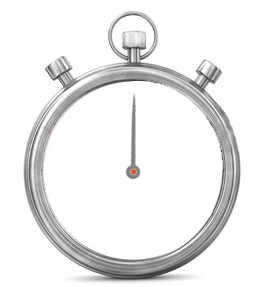 ?
5. Alarme
1) Temps de dégagement proprement dit
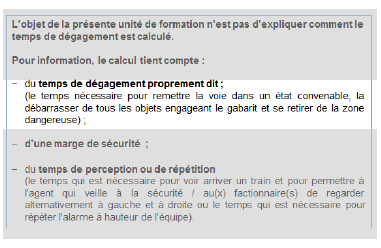 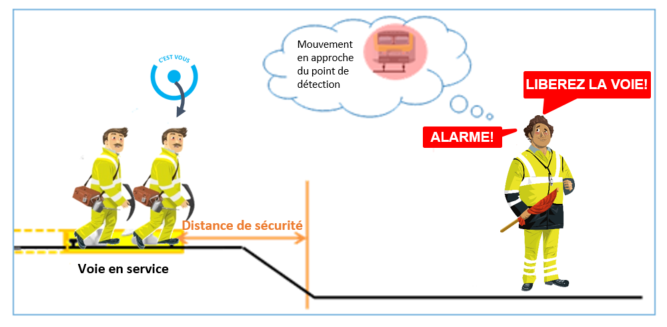 CLIC
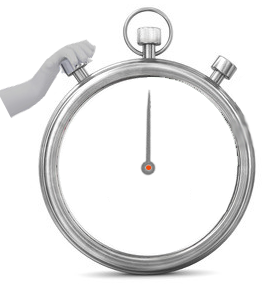 Alarme
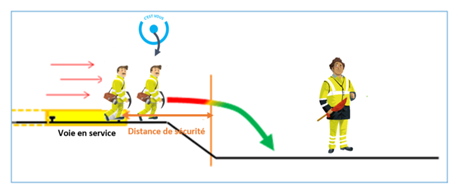 TIC TIC TIC
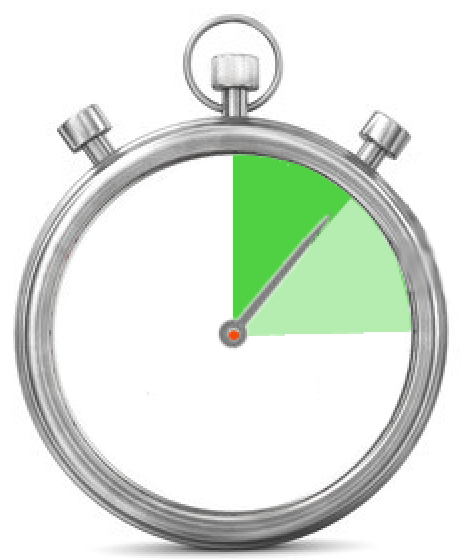 Libération 
de la voie
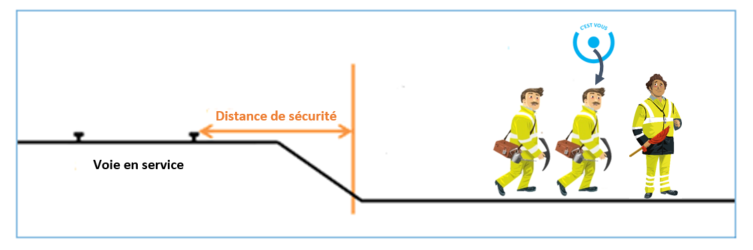 CLIC
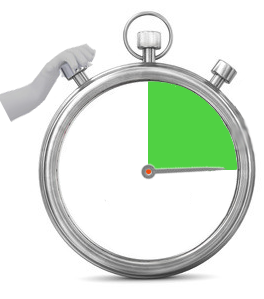 Attendre 
à distance 
de sécurité
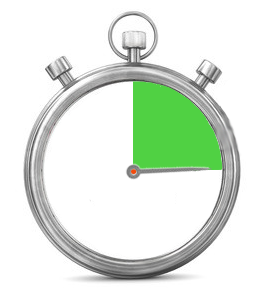 Délai de 
dégagement 
proprement dit
t
5. Alarme
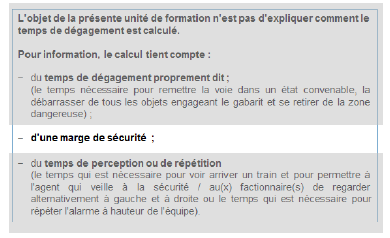 2) Une marge de sécurité
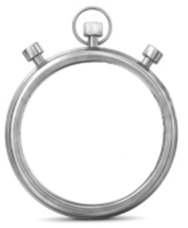 Première composante
Deuxième composante
Une marge de sécurité pour garder une distance suffisante entre les mouvements en approche et le personnel retiré.
Une marge de sécurité pour parer aux incidents imprévisibles lors du dégagement des voies.
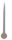 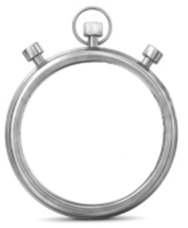 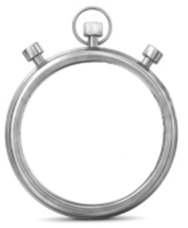 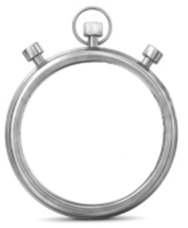 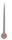 Marge de sécurité
Première et deuxième
composantes
5. Alarme
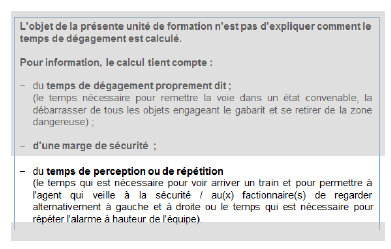 3) Le temps de perception
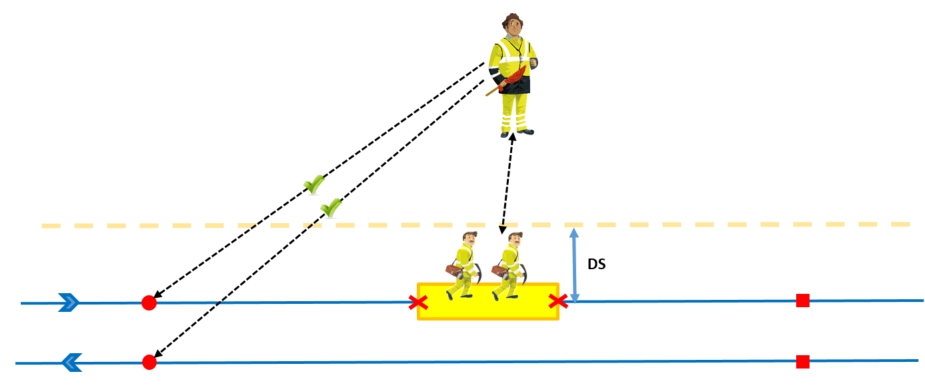 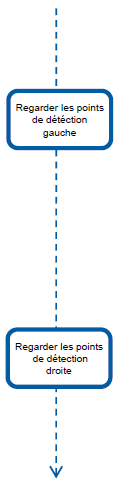 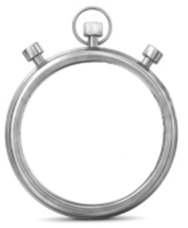 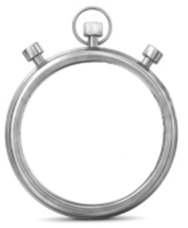 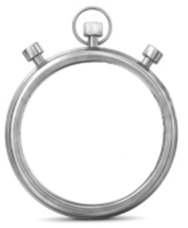 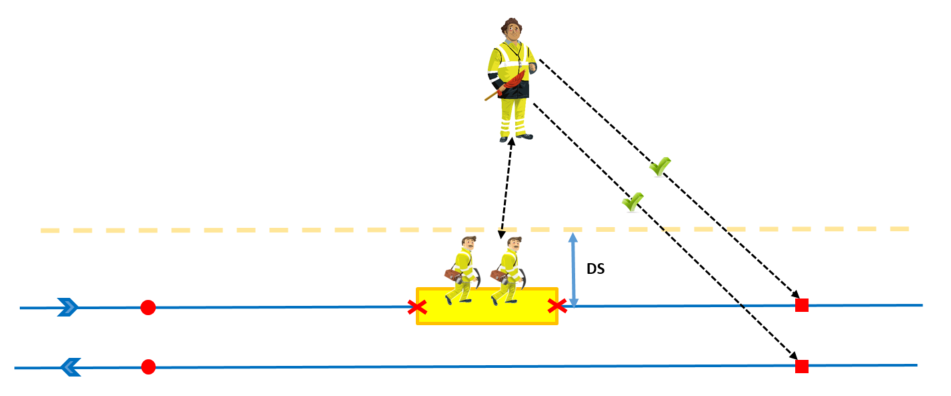 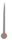 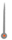 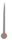 Temps de 
perception
t
5. Alarme
Aperçu
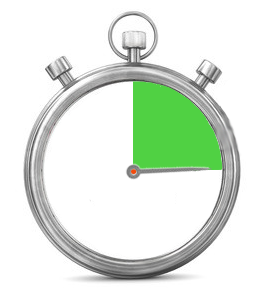 Pour calculer le délai de dégagement total, il faut tenir compte : 

du temps de dégagement proprement dit ; 
	(le temps nécessaire pour remettre la voie dans un état convenable, la débarrasser de tous les objets engageant le gabarit et se retirer de la zone dangereuse) ;

d’une marge de sécurité ;
 	
du temps de perception ou de répétition 
(le temps qui est nécessaire pour voir arriver un train et pour permettre à l’agent qui veille à la sécurité / au(x) factionnaire(s) de regarder alternativement à gauche et à droite ou le temps qui est nécessaire pour répéter l’alarme à hauteur de l’équipe).

La durée totale des éléments ci-dessus s’appelle le délai de dégagement.
Délai de 
dégagement
Marge de sécurité
Première 
et deuxième 
composantes
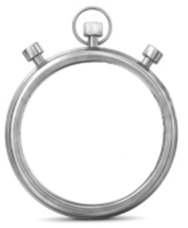 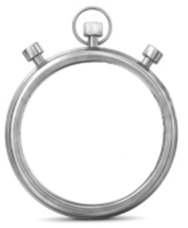 Temps 
de perception
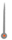 =
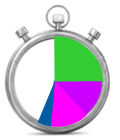 Délai de
dégagement total
5. Alarme
Bonnes pratiques
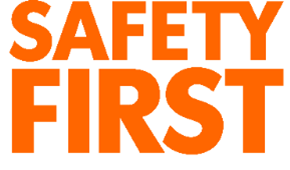 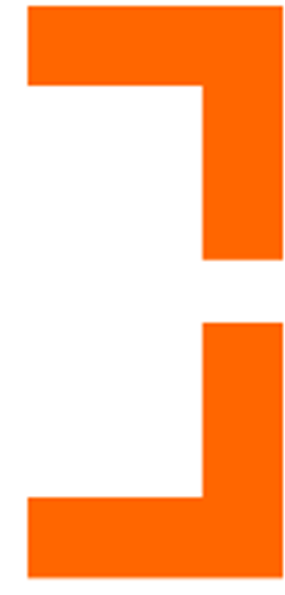 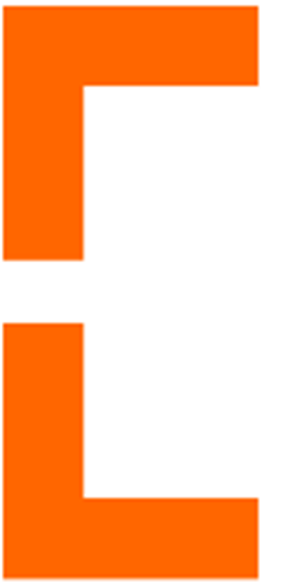 Afin de libérer les voies sans pénaliser l’exploitation: 

        Enjambez les rails et les appareils de voie. Évitez de poser vos pieds sur les traverses, car elles peuvent être glissantes. 

        Veillez à ce que les emplacements de dégagement et leurs chemins d’accès soient toujours libres de tout obstacle.  Faites attention où vous posez les pieds.

        En cas de doute sur l’emplacement de dégagement, demandez les instructions à votre chef de travail.
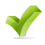 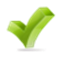 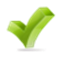 Pendant le passage du mouvement : 

        Assurez-vous qu’aucun objet qui traîne ne puisse vous atteindre lors du passage du train.
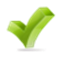 Contenu
0.    Introduction
Photo de famille 
Hiérarchie des mesures de sécurité 
Avant le travail 
Le début des travaux 
5.    Alarme – Définition
6.    Reprendre le travail après le passage du train7.    La fin des travaux	
8.    Vue d’ensemble
6. Reprendre le travail après le passage du train
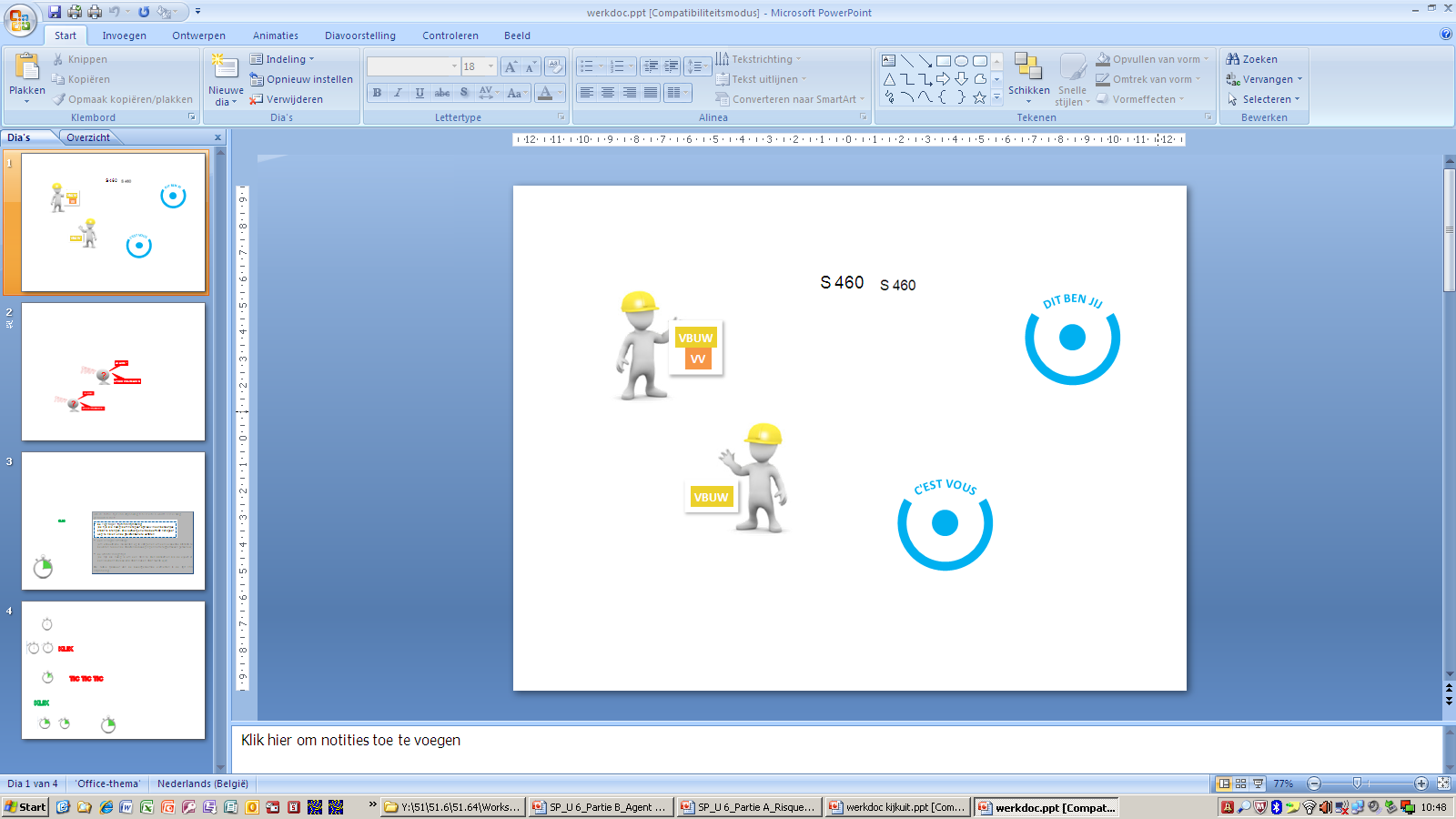 L’ORDRE POUR RECOMMENCER LE TRAVAIL EST DONNÉ PAR ...
JE RECOMMENCE SEULEMENT LE TRAVAIL QUE LORSQUE J’EN REÇOIS L’ORDRE DE …
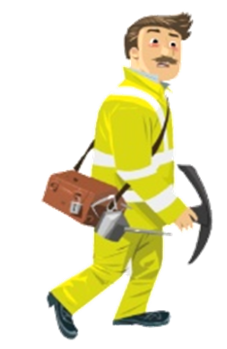 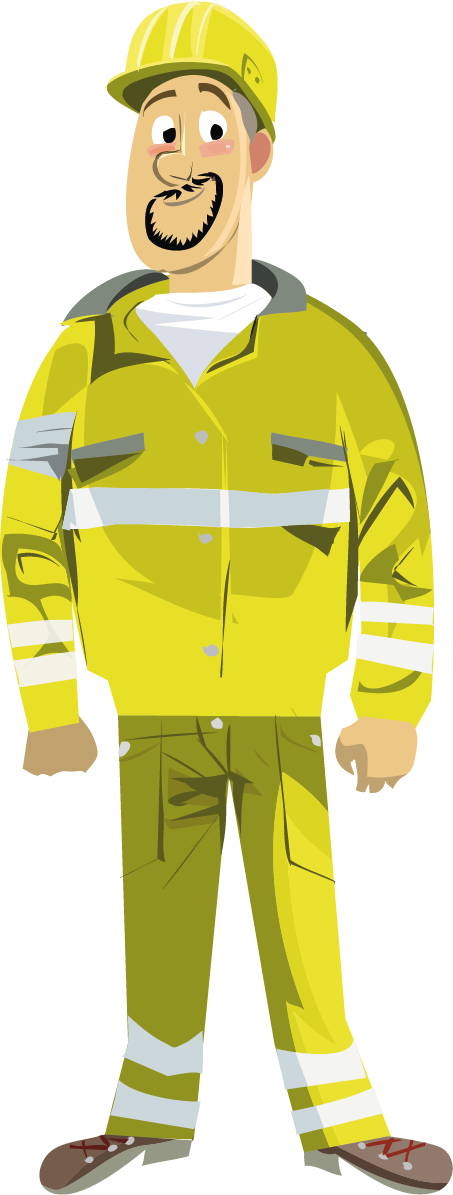 CHEF DE TRAVAIL
ENTREPRENEUR
t
Reprise 
des travaux
Briefing
Autorisation
Attendre à la distance de sécurité
Chaque système de protection a ses propres procédures de sécurité.

La personne qui a l’autorité pour donner l’ordre de reprendre le travail après le passage d’un train varie donc d’un système à l’autre et peut également varier si, pour des raisons opérationnelles, Infrabel décide de déroger à la procédure classique.

Dans ce contexte, le briefing (la fiche de travail) doit notamment servir à : 
désigner la personne qui aura l’autorité pendant la prestation pour donner l’ordre de reprendre le travail après le passage d’un train ; 
déterminer comment l’ordre est transmis à chaque travailleur.

Si ces informations ne vous sont pas communiquées, n’hésitez pas à poser des questions complémentaires à votre ligne hiérarchique !
Contenu
0.    Introduction
Photo de famille 
Hiérarchie des mesures de sécurité 
Avant le travail 
Le début des travaux 
5.    Alarme – Définition
6.    Reprendre le travail après le passage du train7.    La fin des travaux 	
8.   Vue d’ensemble
7. La fin des travaux
Après la fin des travaux, je reste toujours à la distance de sécurité.
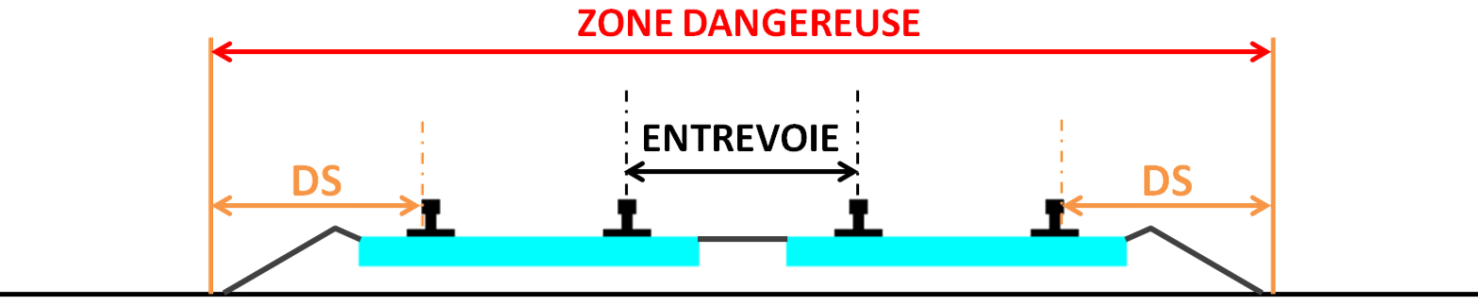 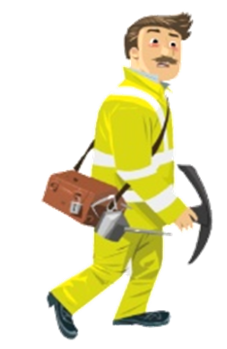 Contenu
0.    Introduction
Photo de famille 
Hiérarchie des mesures de sécurité 
Avant le travail 
Le début des travaux 
5.    Alarme – Définition
Reprendre le travail après le passage du train 
La fin des travaux 
8.   Vue d’ensemble
8. Vue d’ensemble
Blocage des mouvements
Autorisation de débuter les travaux : agent I-AM
1
Alarme :
est donnée par l’ agent I-AM
conséquence : toutes les activités qui peuvent provoquer un empiètement sont arrêtées / si le personnel est sur la voie en service, il quitte cette zone (avec son matériel) et va dans la zone de dégagement
2
Autorisation de reprise du travail : toujours après l'autorisation de l’agent I-AM
3
Par qui? Indiqué lors du briefing
Si ce n'est pas clair, n'hésitez pas à poser des questions pendant le briefing
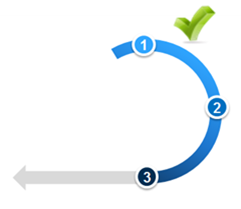 [Speaker Notes: z]
8. Vue d’ensemble
Dispositif d’anonces : Factionnaires
Autorisation de débuter les travaux : agent I-AM
1
Alarme:
est donnée par l’ agent I-AM
conséquence : le personnel + le matériel libèrent la voie vers la zone de dégagement par l'itinéraire convenu
2
Autorisation de reprise du travail : toujours après l'autorisation de l’agent I-AM
3
Par qui? Indiqué lors du briefing
Si ce n'est pas clair, n'hésitez pas à poser des questions pendant le briefing
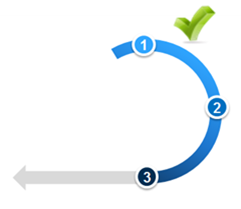 [Speaker Notes: z]
8. Vue d’ensemble
Dispositif d’anonces : Vigie
Autorisation de débuter les travaux : la vigie
1
Alarme:
est donnée par la vigie
conséquence : le personnel + le matériel libèrent la voie vers la zone de dégagement par l'itinéraire convenu
2
Autorisation de reprise du travail : toujours après l'autorisation de la vigie
3
Par qui? Indiqué lors du briefing
Si ce n'est pas clair, n'hésitez pas à poser des questions pendant le briefing
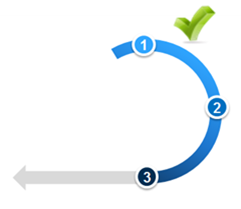 [Speaker Notes: z]
8. Vue d’ensemble
Dispositif d’anonces : Annonceur
Autorisation de débuter les travaux : l’annonceur / chef de travail
1
Alarme:
est donnée par l’annonceur
conséquence : toutes les activités qui peuvent provoquer un empiètement sont arrêtées
2
Autorisation de reprise du travail : toujours après l'autorisation de l’annonceur
3
Par qui? Indiqué lors du briefing
Si ce n'est pas clair, n'hésitez pas à poser des questions pendant le briefing
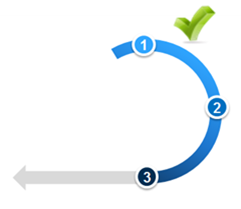 [Speaker Notes: z]
?
QUESTIONS?